‘Nee juf, geen nijlpaard, dat is een neushoorn!’
Michiel Hooykaas – Naturalis Biodiversity Center
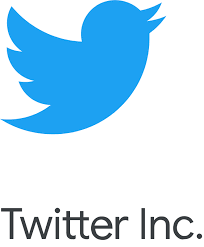 @MichielMimosa
M.J.D Hooykaas
Soortenkennis
In mijn lezing op 11 november 2022 heb ik verteld over mijn promotieonderzoek, dat ik heb gedaan aan de Universiteit Leiden, bij de groep Science Communication and Society. Ik heb laten zien dat het niet best is gesteld met de soortenkennis – ‘Species Literacy’ - van Nederlanders, zeker die van kinderen. De huismus – de meest getelde tuinvogel - blijkt door slechts één op de zes basisschoolkinderen juist te worden herkend.
Ik heb verteld hoe soortenkennis waardevol kan zijn in ons leven, bijvoorbeeld door onze waarneming scherper en rijker te maken, en ik heb verteld dat soortenkennis ook waardevol is vanuit het perspectief van natuurbescherming, omdat bekend bemind kan maken. Ook liet ik zien welk beeld van dierlijke biodiversiteit door culturele producten wordt gepresenteerd. We deden een korte dierenquiz. Deze dierenquiz, en ook de ‘soortidentificatie-dierenquiz’ van mijn eerste onderzoeksproject, vind je in deze Powerpoint.Wil je meer weten over species literacy of over culturele representaties van dieren? Je kunt mijn werk (bijvoorbeeld mijn proefschrift) gemakkelijk vinden via Google, en je kunt mij vinden op Twitter (@MichielMimosa) (wellicht straks Mastodon) 

Michiel Hooykaas
M.J.D Hooykaas
Instructie Dierenquiz
Doe de dierenquiz in de klas en bespreek nadien.Voeg eventueel exoten toe (ijsbeer/tijger enz.). Dit maakt de quiz toegankelijker voor leerlingen met weinig soortenkennis, en je kan nadien het kennisverschil inheems/exotisch bespreken.

Belicht een paar soorten; bijv. juist die ook rond de school te zien zijn. Daag leerlingen uit om die soorten (de week) erna zelf te spotten/fotograferen. Je kunt ook tweetallen of drietallen laten zien van soorten die op elkaar lijken en vaak worden verward, zoals een zwarte kraai en een kauw, pimpelmees en koolmees, gewone pad en bruine kikker…
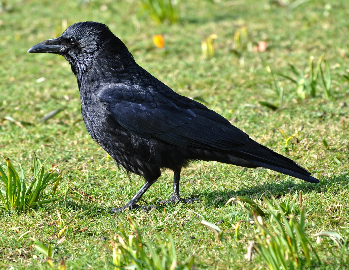 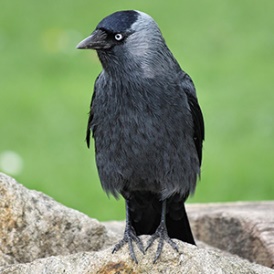 zwarte kraai
kauw
M.J.D Hooykaas
Welke dieren kennen jullie?
Korte Dierenquiz
M.J.D Hooykaas
Wat is de naam van deze diersoort?
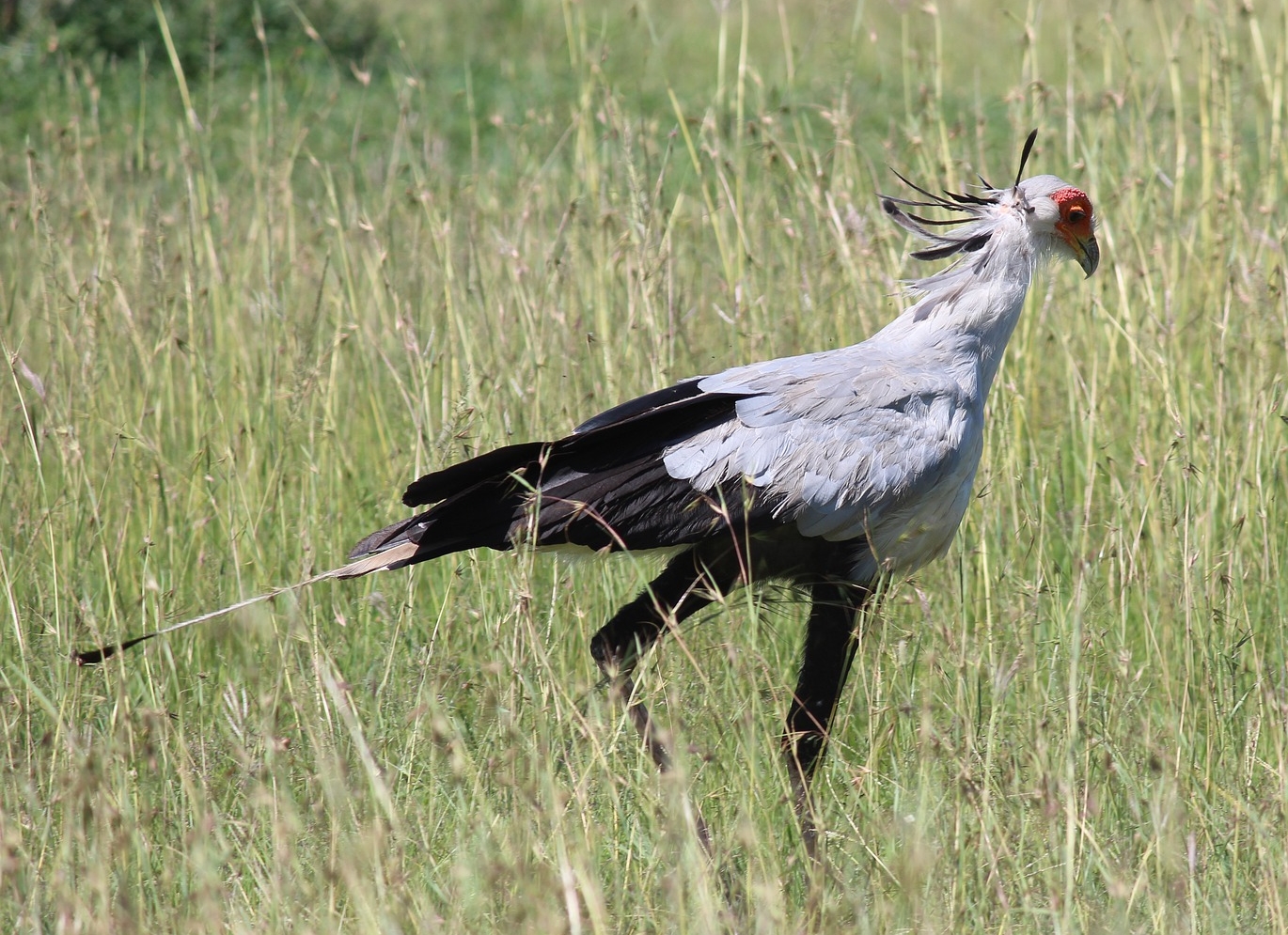 1
A) Secretarisvogel
B) Jufferkraan
C) Kasuaris
D) Kuifseriema
Waar komt dit dier van nature voor?
A) Australië
B) Azië
C) Afrika
D) Zuid-Amerika
M.J.D Hooykaas
2
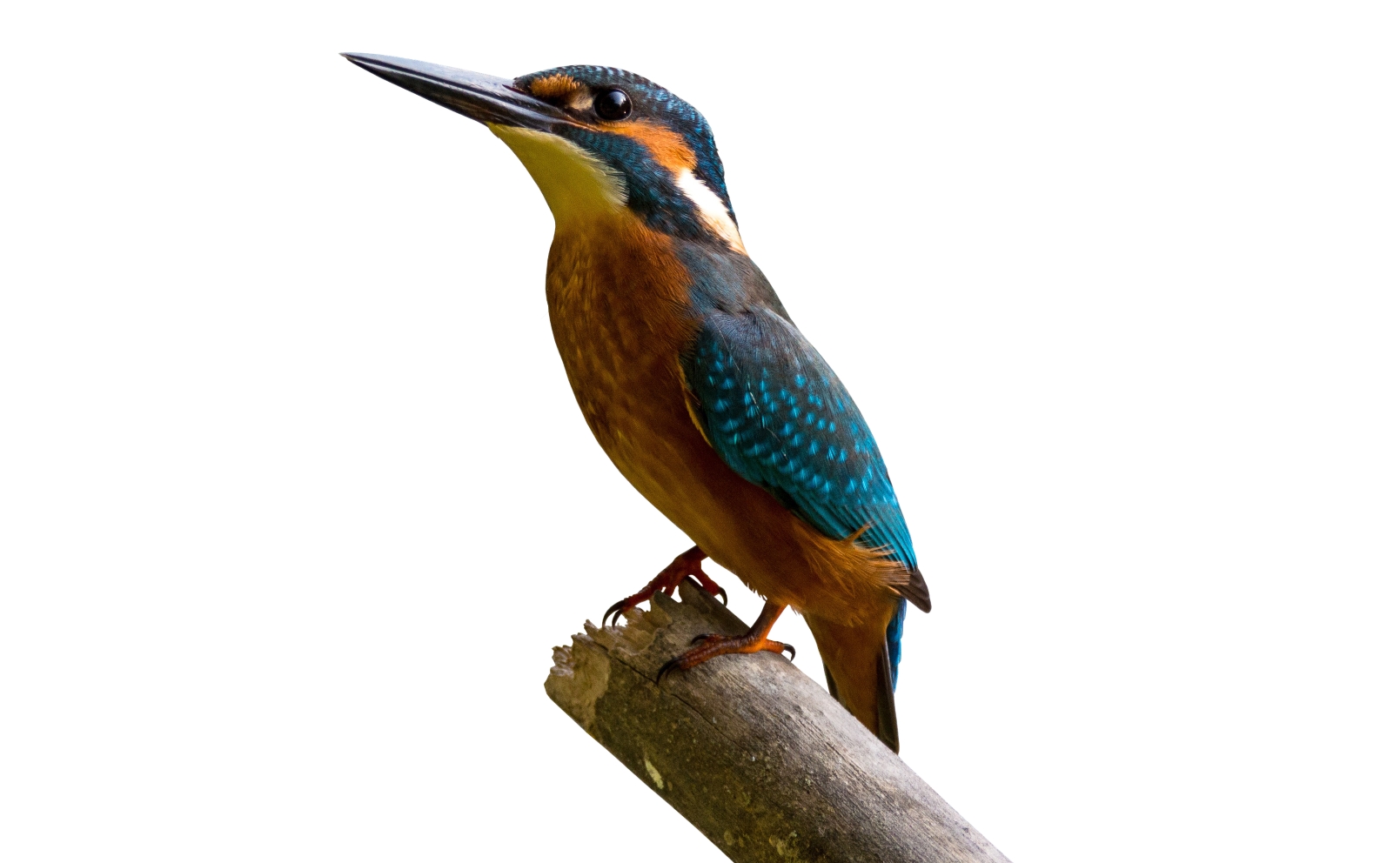 Wat is de naam van deze diersoort?
A) Witkeelbijeneter
B) Smaragdkolibri
C) Kleine bonte specht
D) IJsvogel
Wat eet dit dier gewoonlijk?
A) Nectar
B) Vissen
C) Noten
D) Insecten
M.J.D Hooykaas
3
Wat is de naam van deze diersoort?
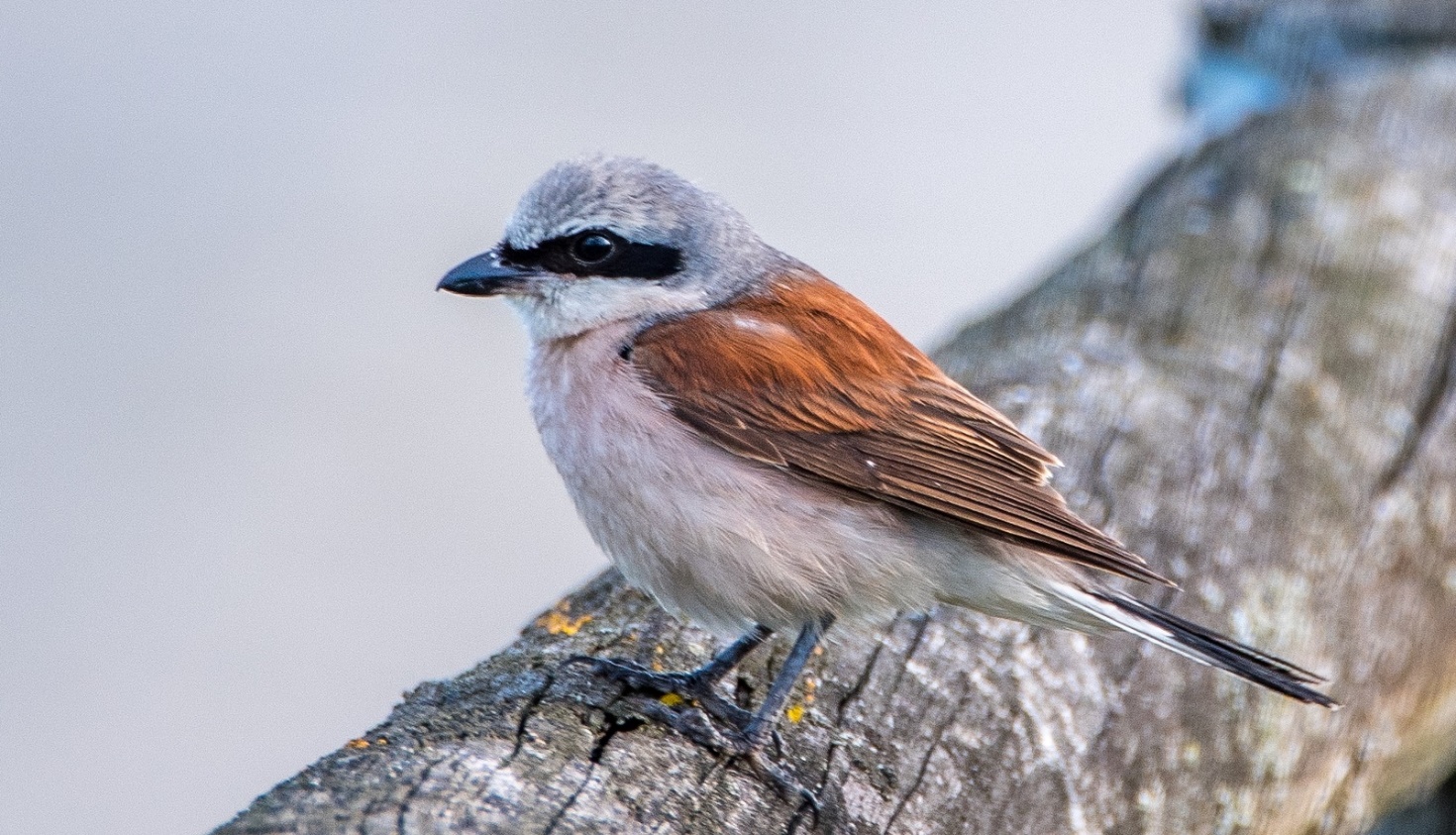 A) Boomkruiper
B) Kastanjerugmees
C) Grauwe klauwier
D) Rotsklever
Hoe bewaart dit dier gewoonlijk zijn voedsel?
A) Tussen boomschorsB) In een nestC) Ingegraven in de grondD) Opgeprikt in een struik
M.J.D Hooykaas
4
Wat is de naam van deze diersoort?
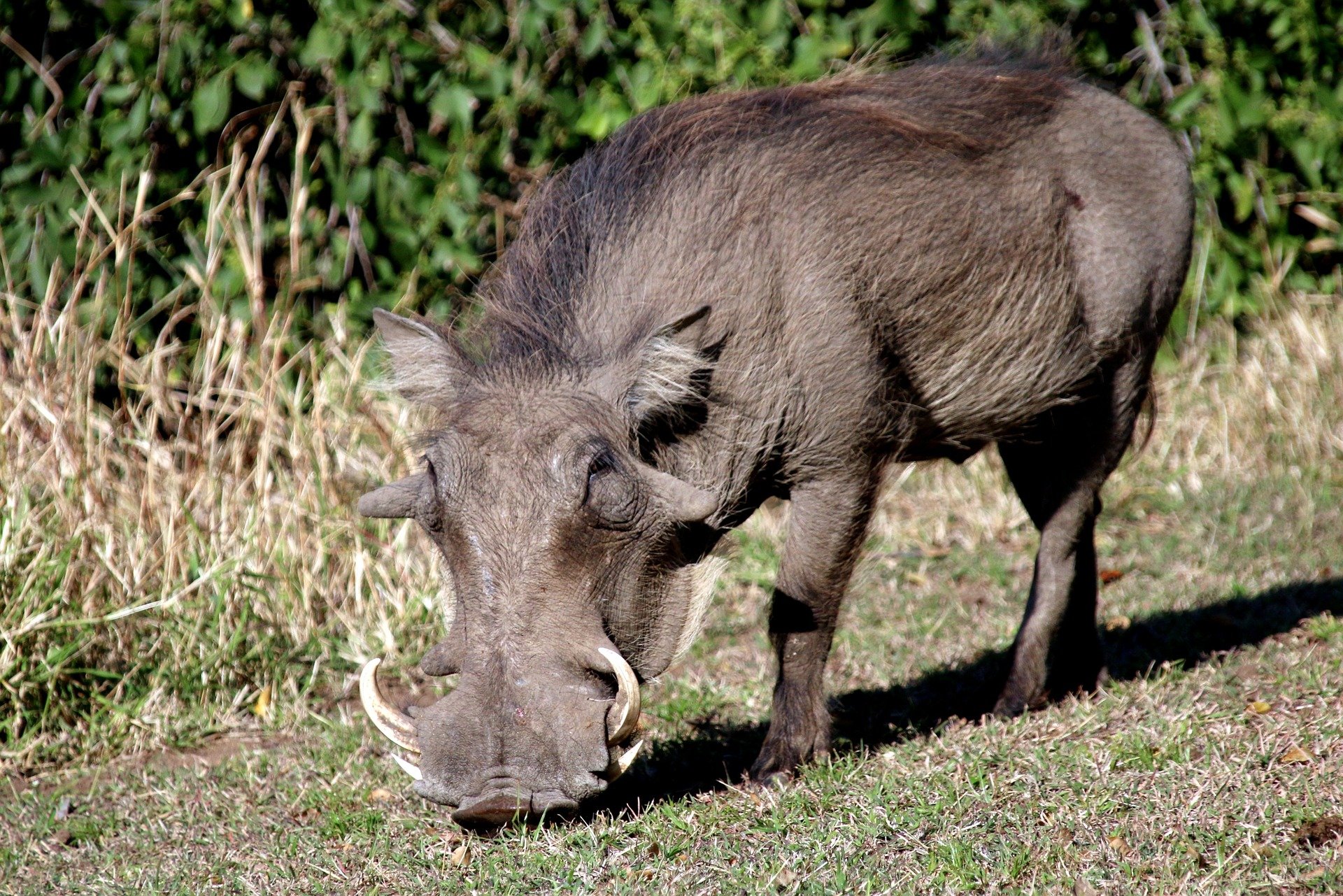 A) Wrattenzwijn
B) Baardzwijn
C) Penseelzwijn
D) Everzwijn
Waar slaapt dit dier gewoonlijk?
A) Ondergronds in een hol
B) In een ondiepe kuil
C) Op een hooggelegen plek
D) In hoog gras
M.J.D Hooykaas
5
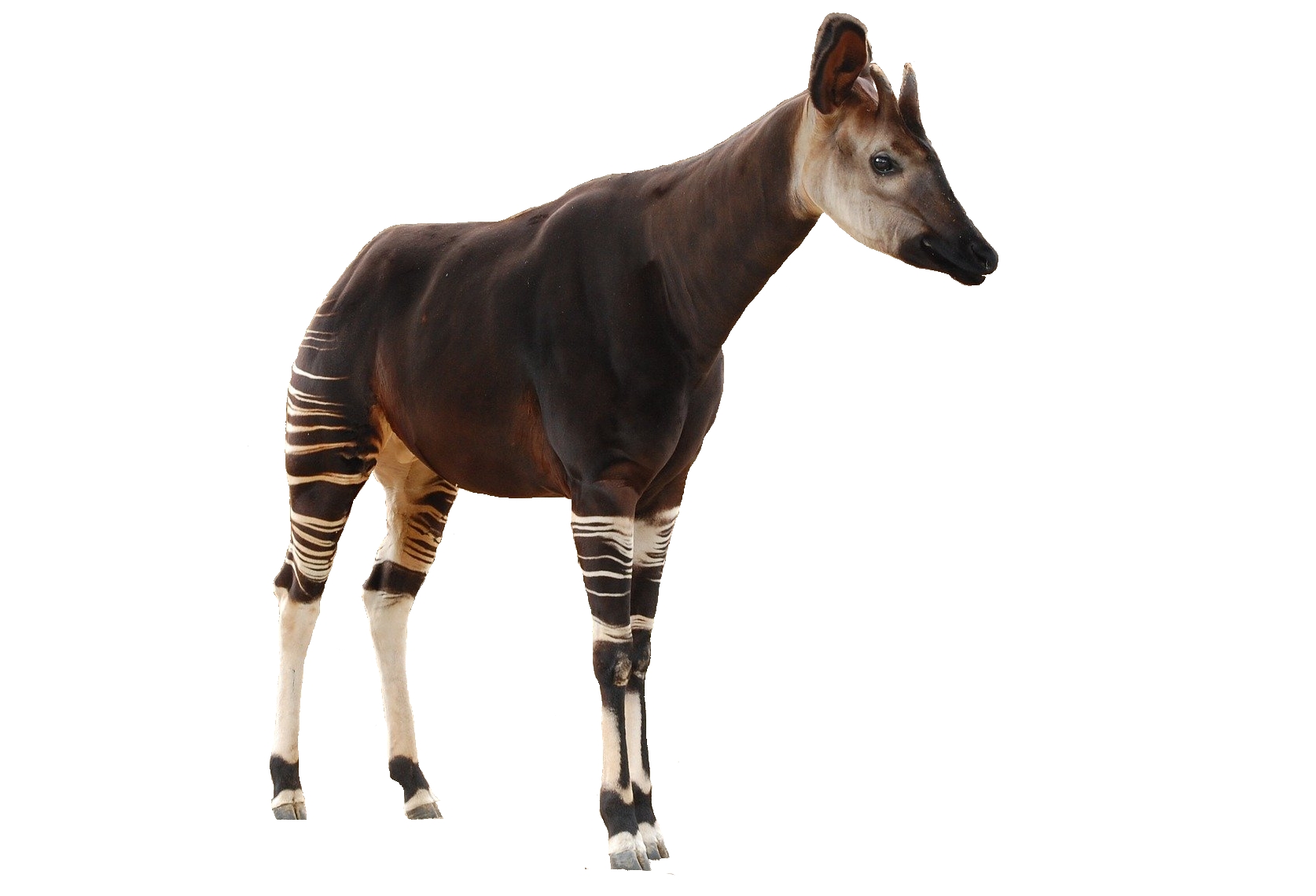 Wat is de naam van deze diersoort?
A) Pronghorn
B) Okapi
C) Quagga
D) Oryx
In welke omgeving leeft dit dier gewoonlijk?
A) Regenwoud
B) Naaldbos
C) Savanne
D) Woestijn
M.J.D Hooykaas
6
Wat is de naam van deze diersoort?
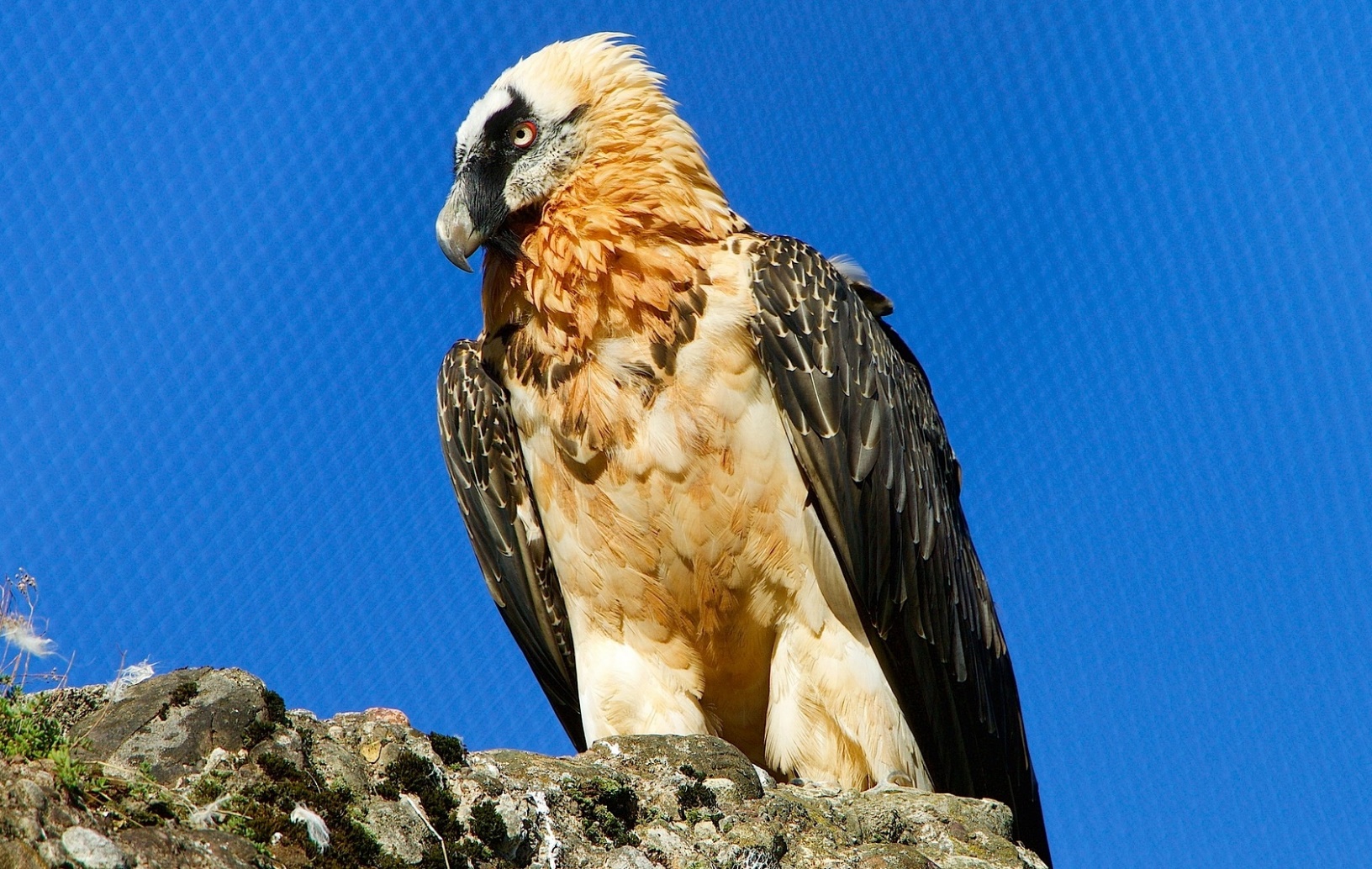 A) Koningsgier
B) Steenarend
C) Lammergier
D) Andescondor
Wat eet dit dier gewoonlijk?
A) EierenB) Botten
C) KnaagdierenD) Aas (vlees van dode dieren)
M.J.D Hooykaas
7
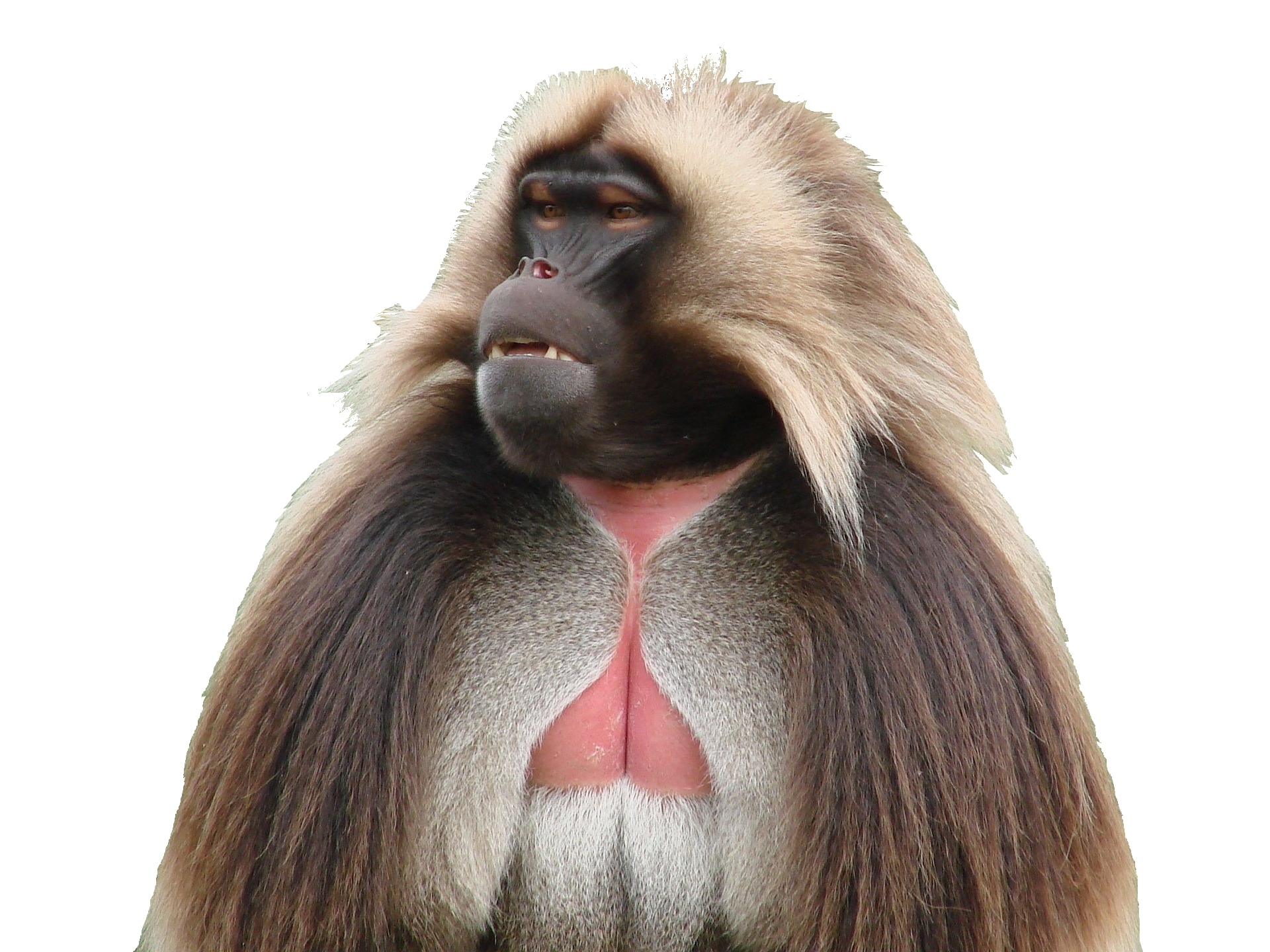 Wat is de naam van deze diersoort?
A) Leeuwmakaak
B) Mantelbaviaan
C) Mandril
D) Gelada
Wat eet dit dier gewoonlijk?
A) GrasB) Wortelknollen
C) BoombladerenD) Vruchten
M.J.D Hooykaas
8
Wat is de naam van deze diersoort?
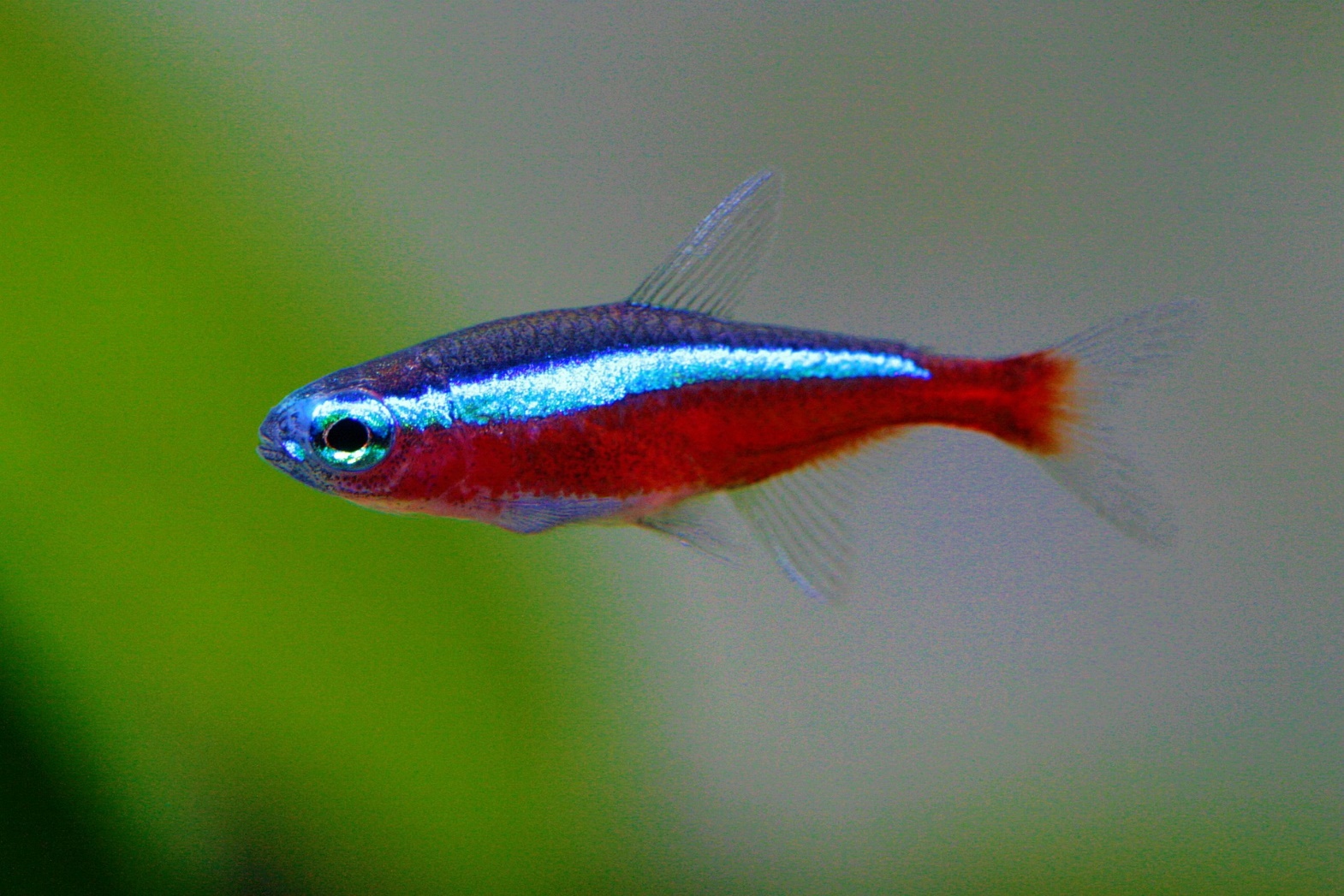 A) Kardinaaltetra
B) Sherrybarbeel
C) Neonjuffer
D) Kersenbuikcichlide
Waar komt dit dier van nature voor?
A) Zuid-AmerikaB) Azië
C) AustraliëD) Afrika
M.J.D Hooykaas
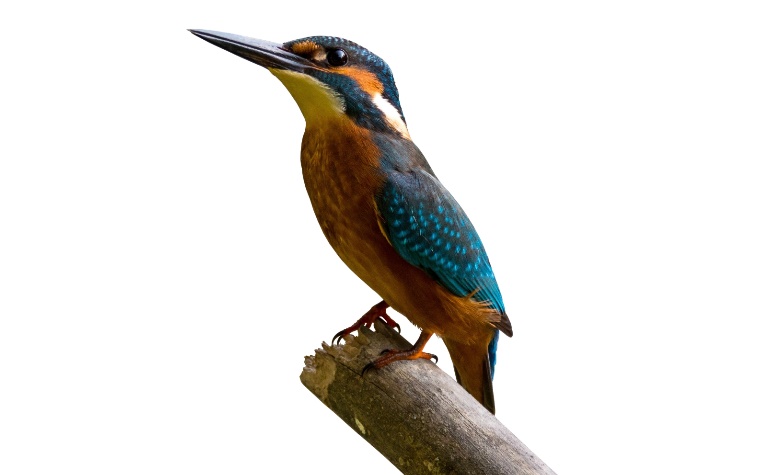 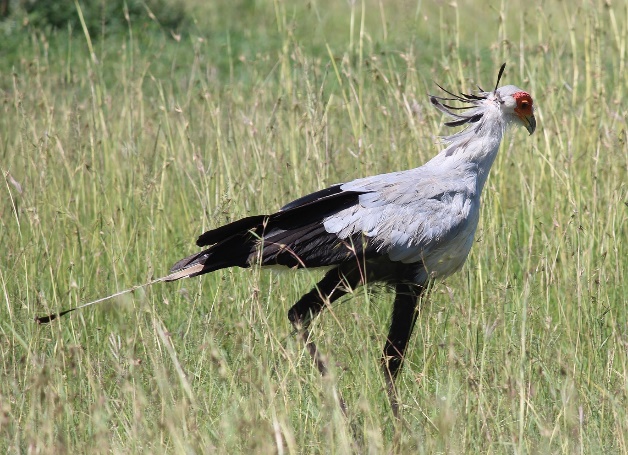 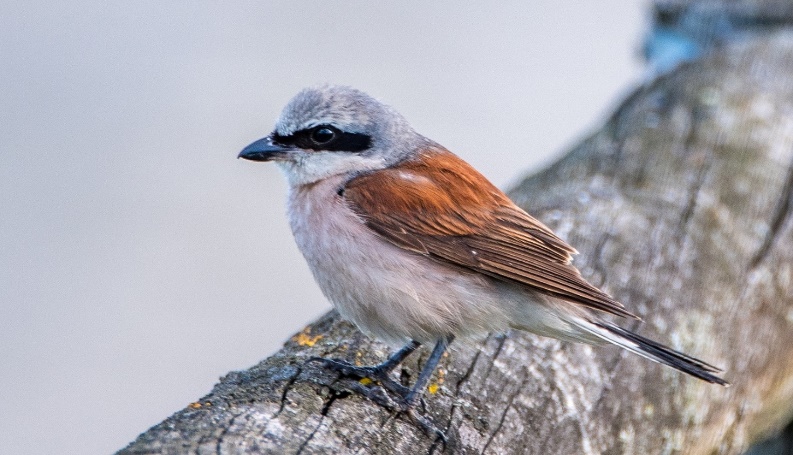 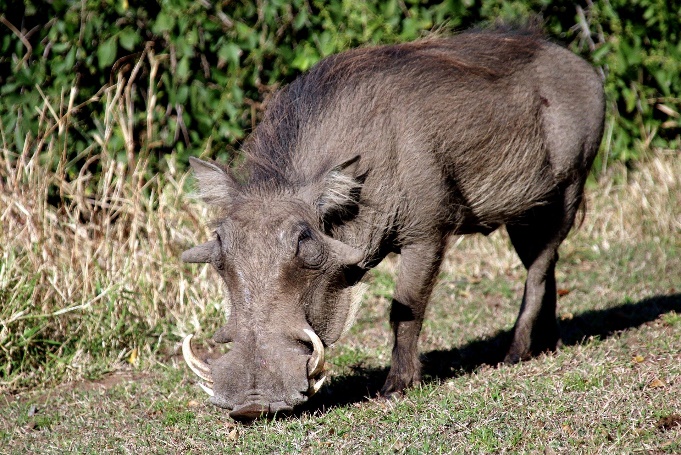 1A Secretarisvogel
1C Afrika
3C Grauwe klauwier
3D Opgeprikt in struik
2D IJsvogel 2B Vissen
4A Wrattenzwijn4A Ondergronds in hol
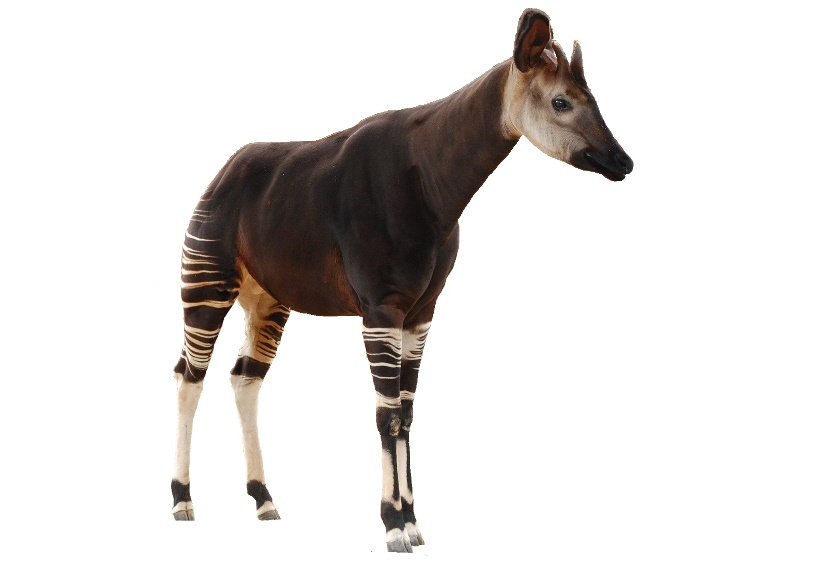 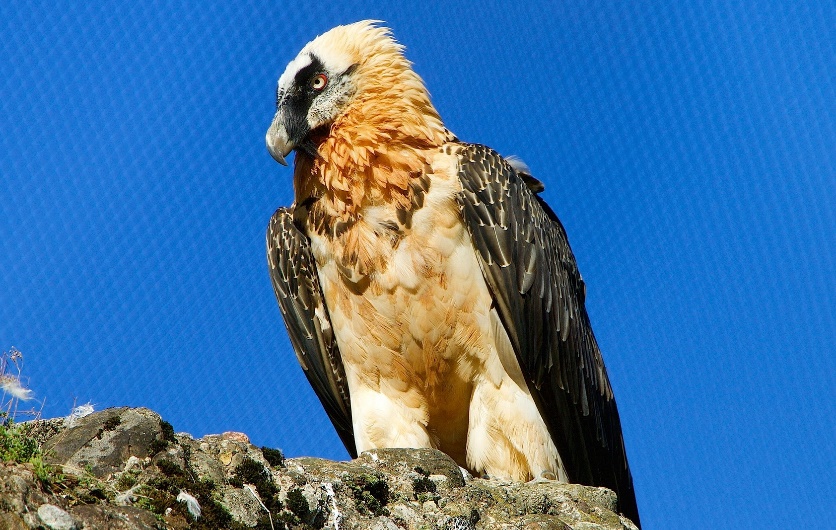 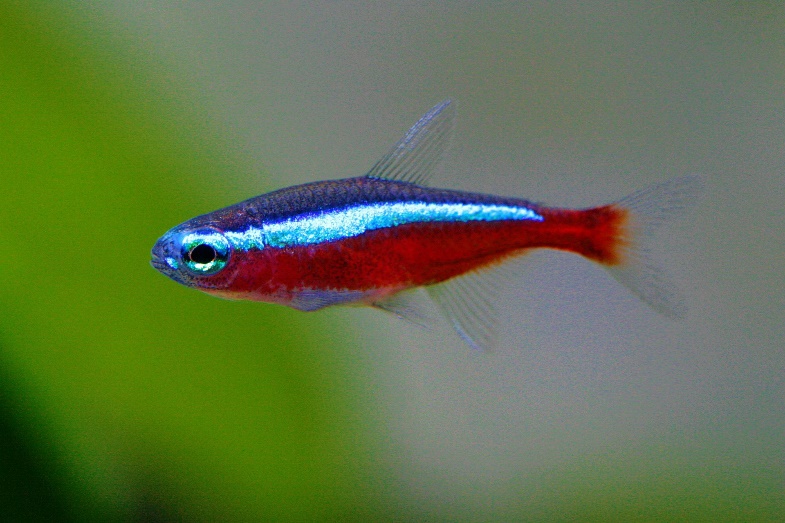 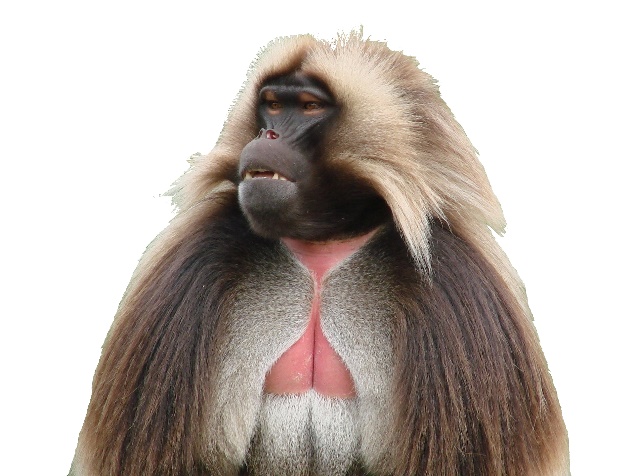 7D Gelada
7A Gras
5B Okapi
5A Regenwoud
6C Lammergier
6B Botten
8A Kardinaaltetra
8A Zuid-Amerika
M.J.D Hooykaas
Welke dieren (her)kennen jullie?
Diersoortenquiz
M.J.D Hooykaas
Voorbeeld
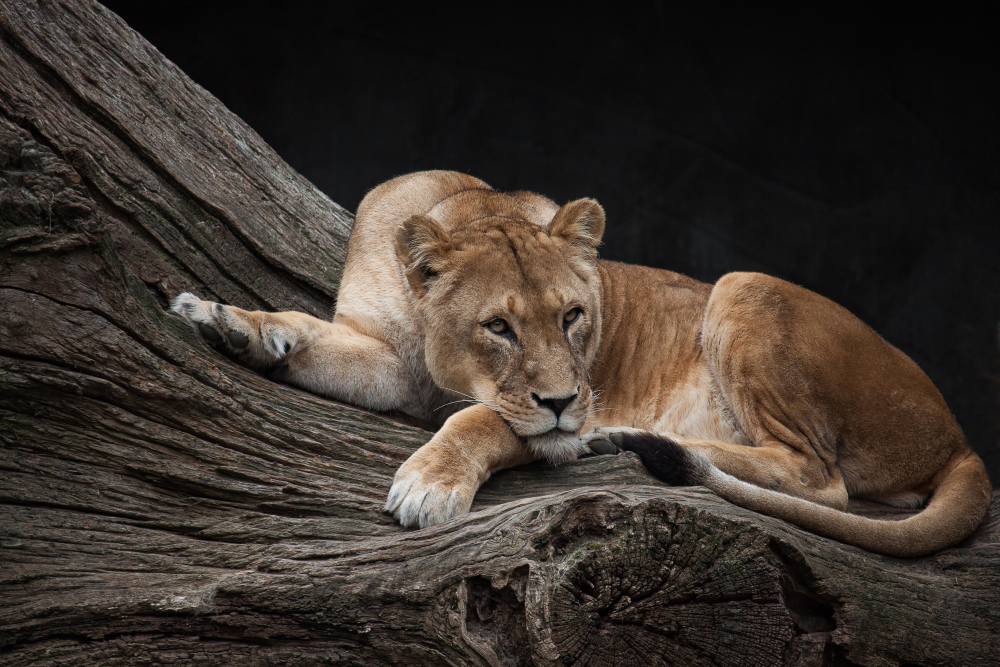 Wat is de naam van dit dier?
M.J.D Hooykaas
Klaar voor de start?
Vanaf nu dus niet overleggen of voorzeggen 
M.J.D Hooykaas
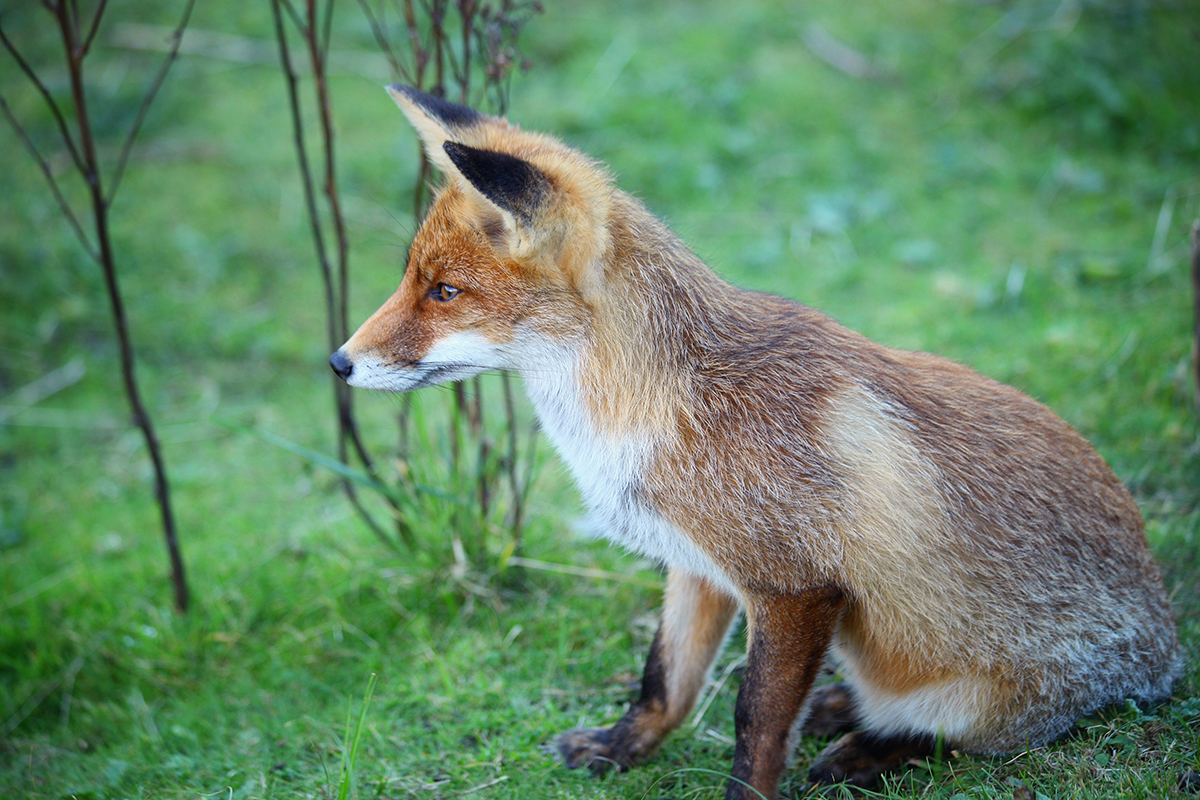 1
M.J.D Hooykaas
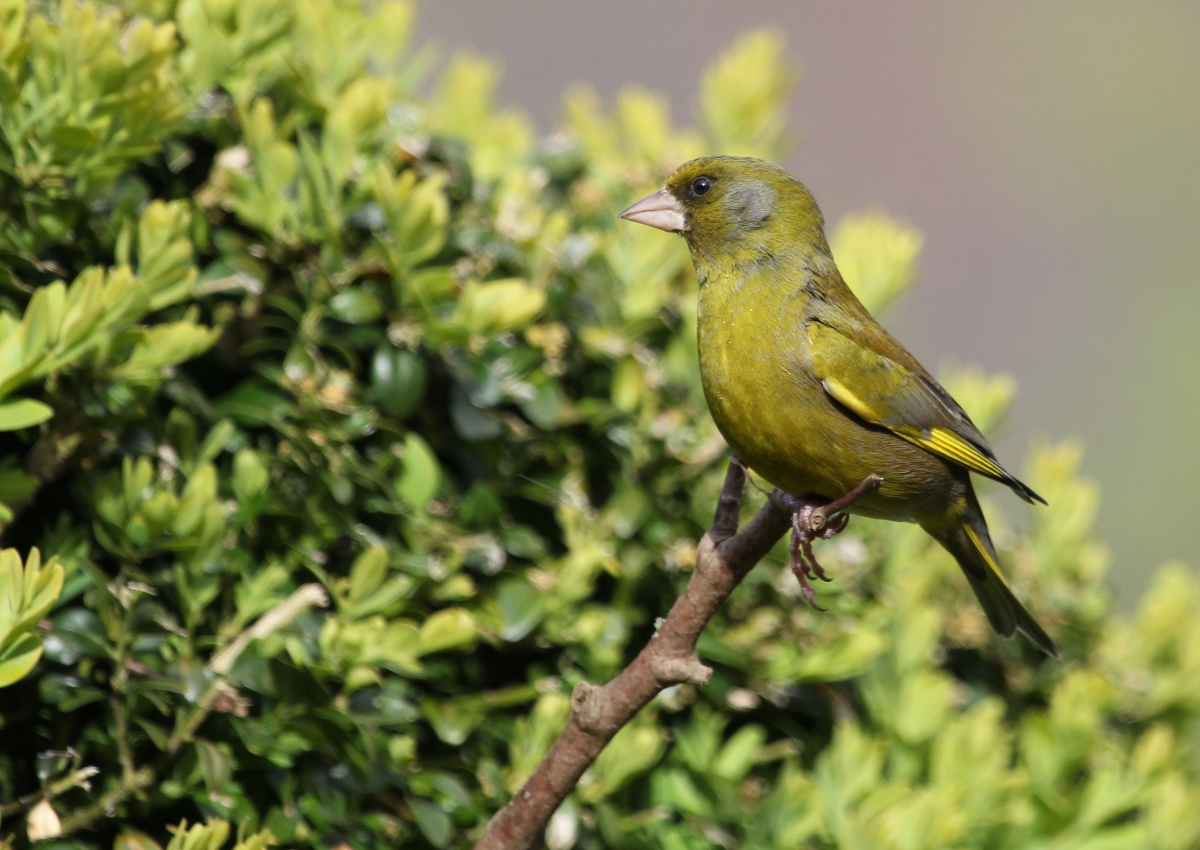 2
M.J.D Hooykaas
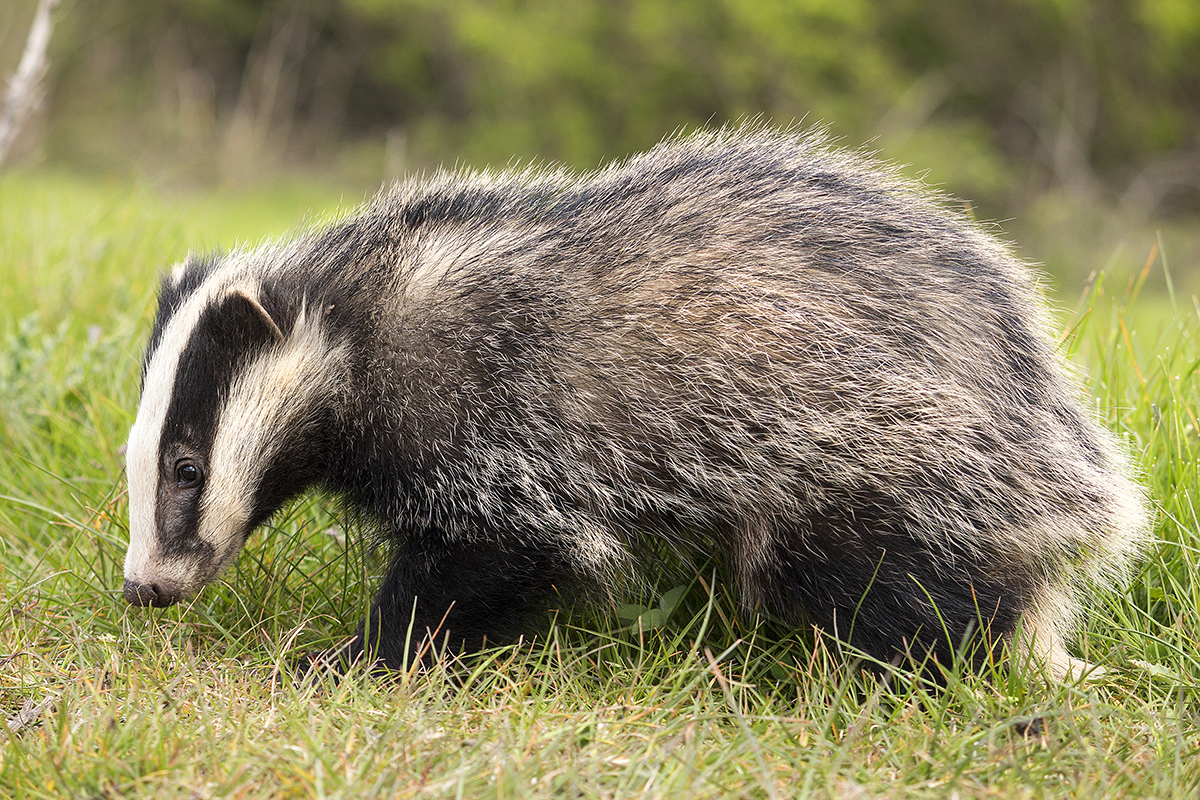 3
M.J.D Hooykaas
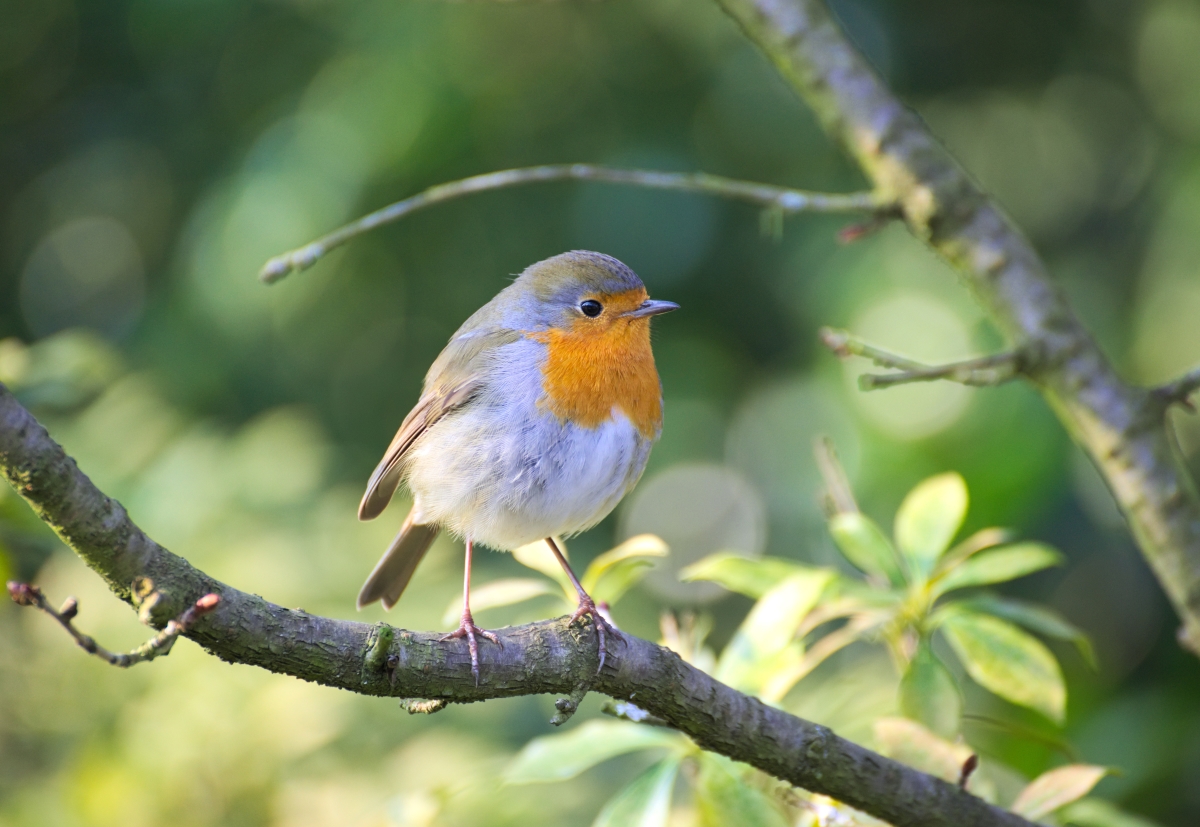 4
M.J.D Hooykaas
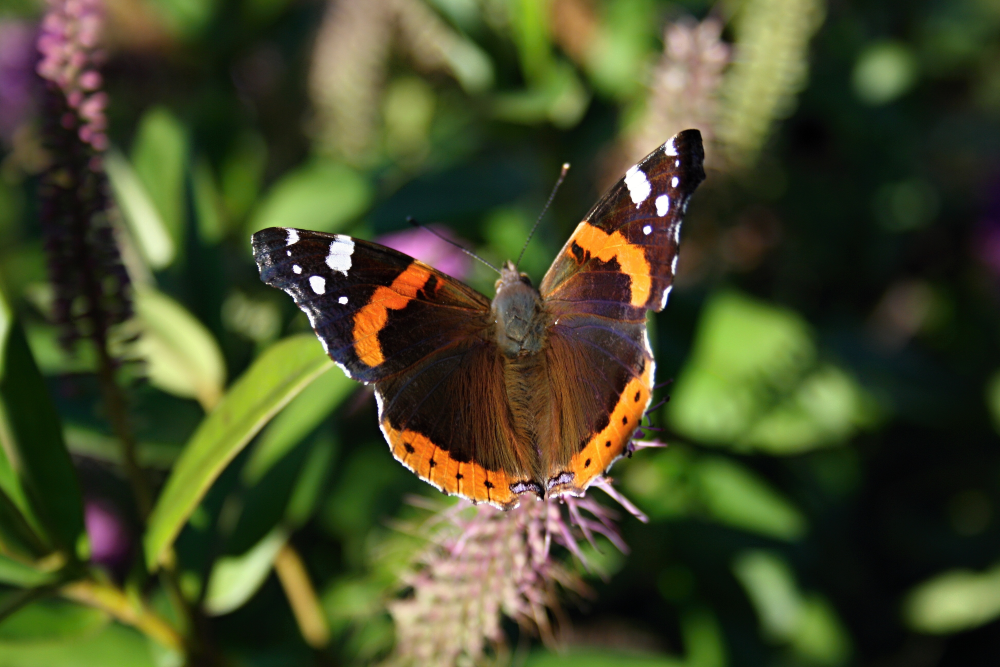 5
M.J.D Hooykaas
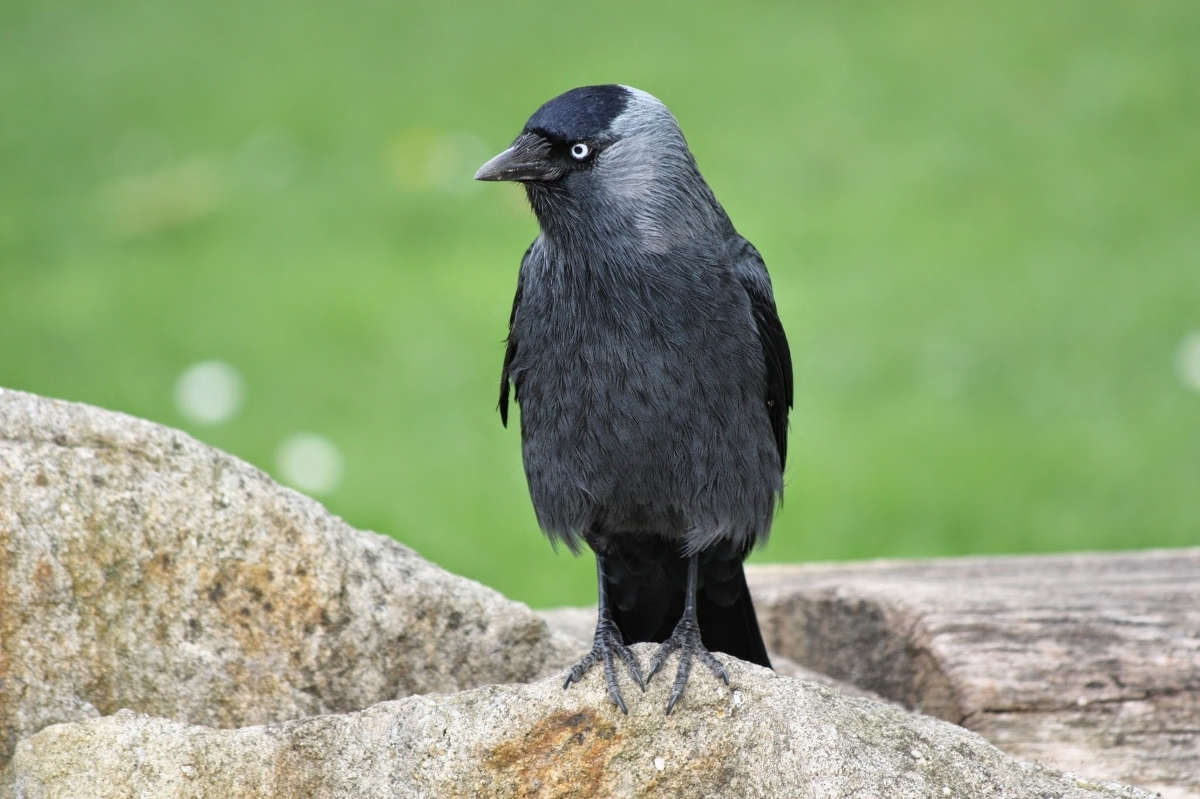 6
M.J.D Hooykaas
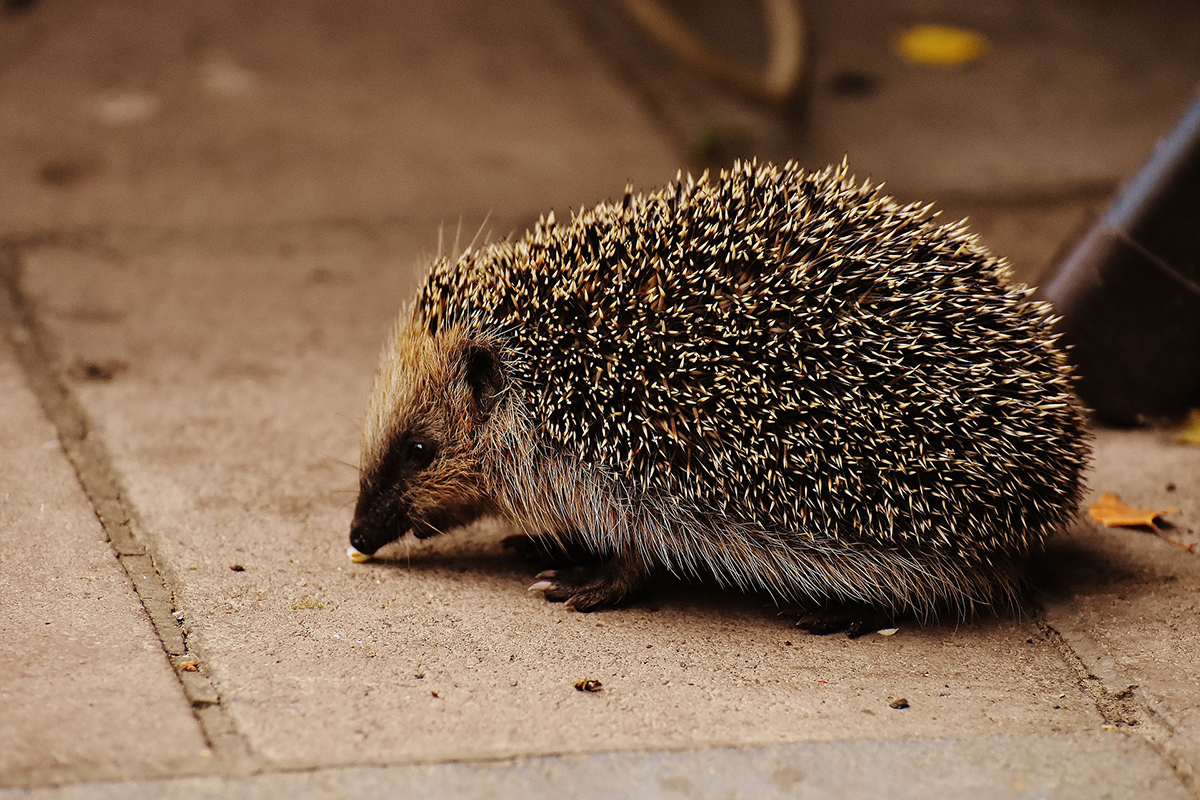 7
M.J.D Hooykaas
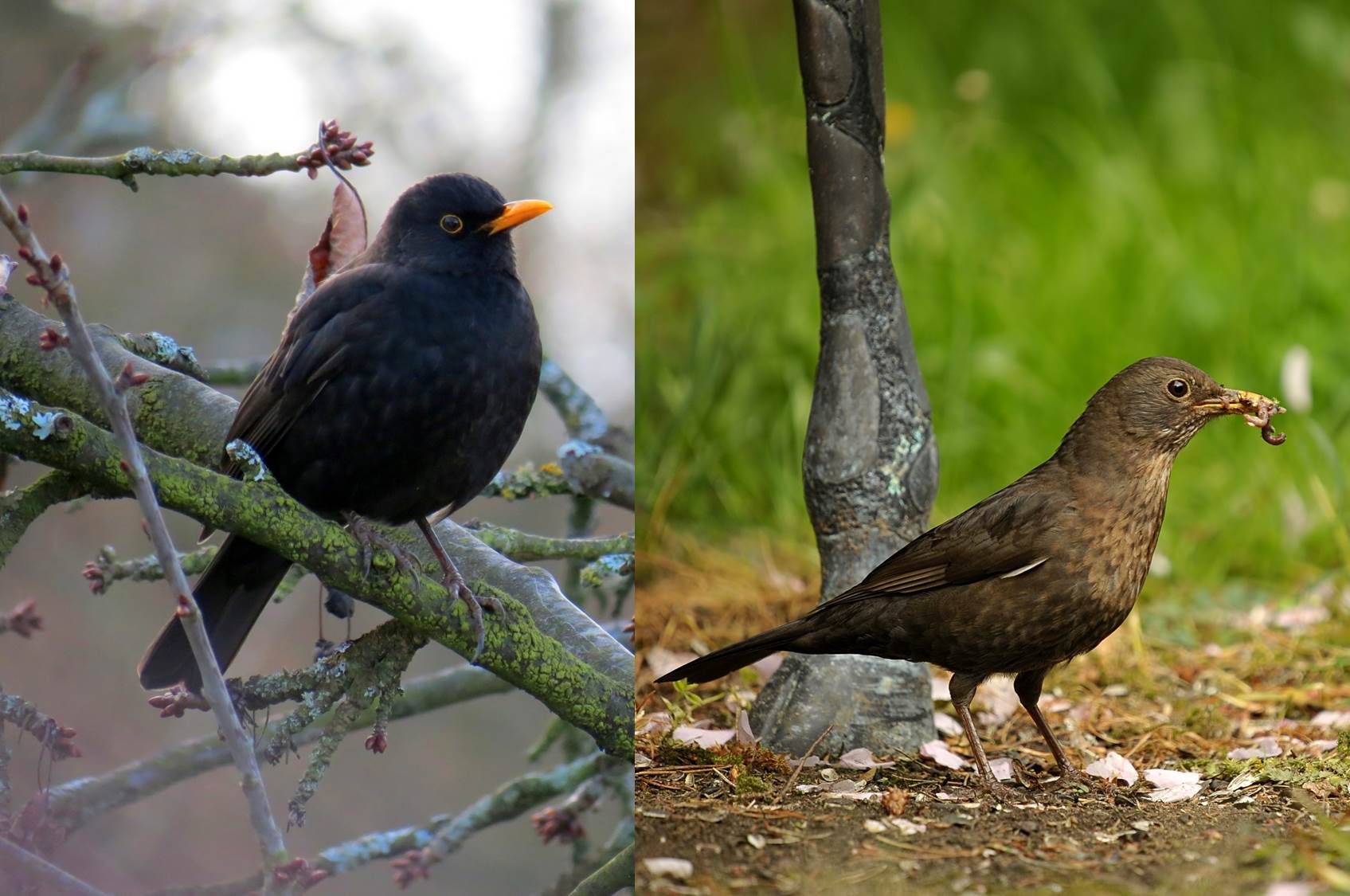 8
vrouwtje
mannetje
M.J.D Hooykaas
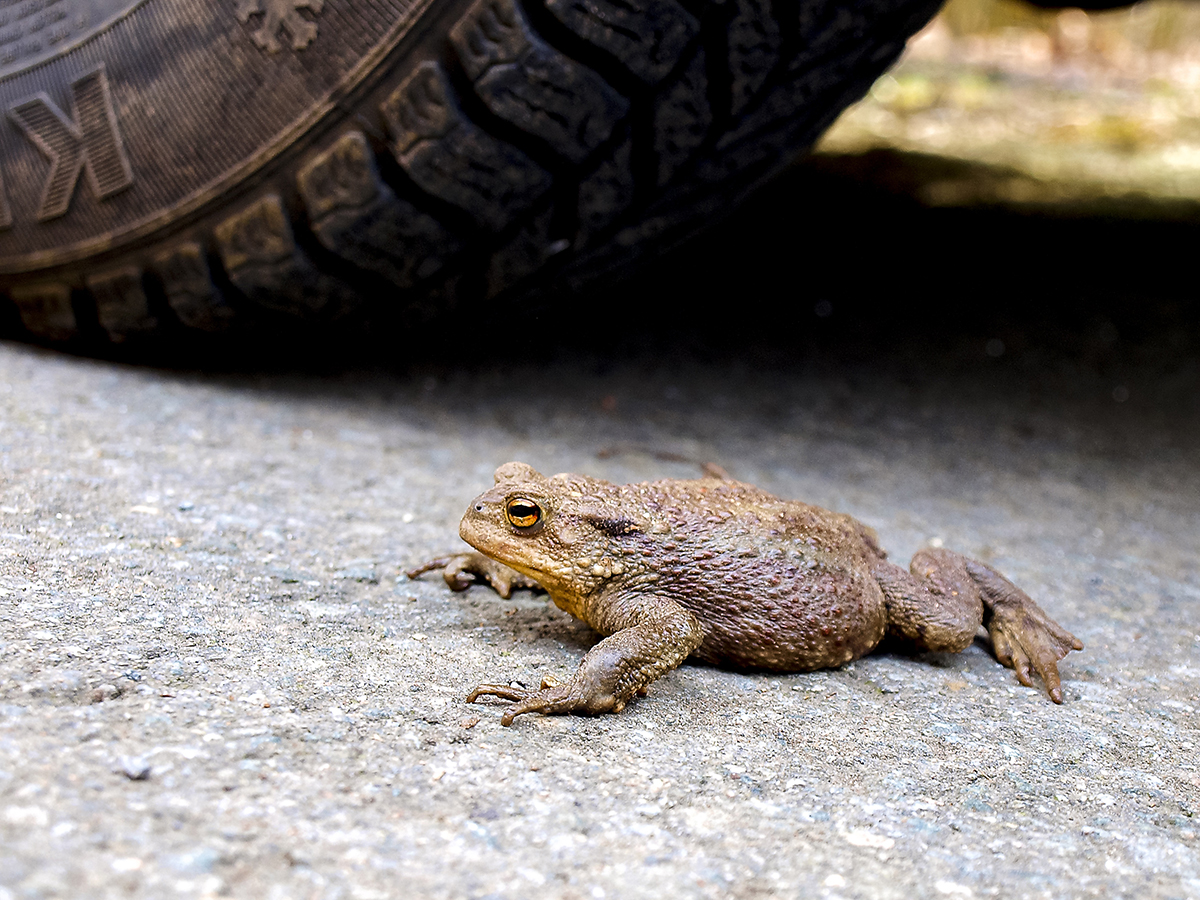 9
M.J.D Hooykaas
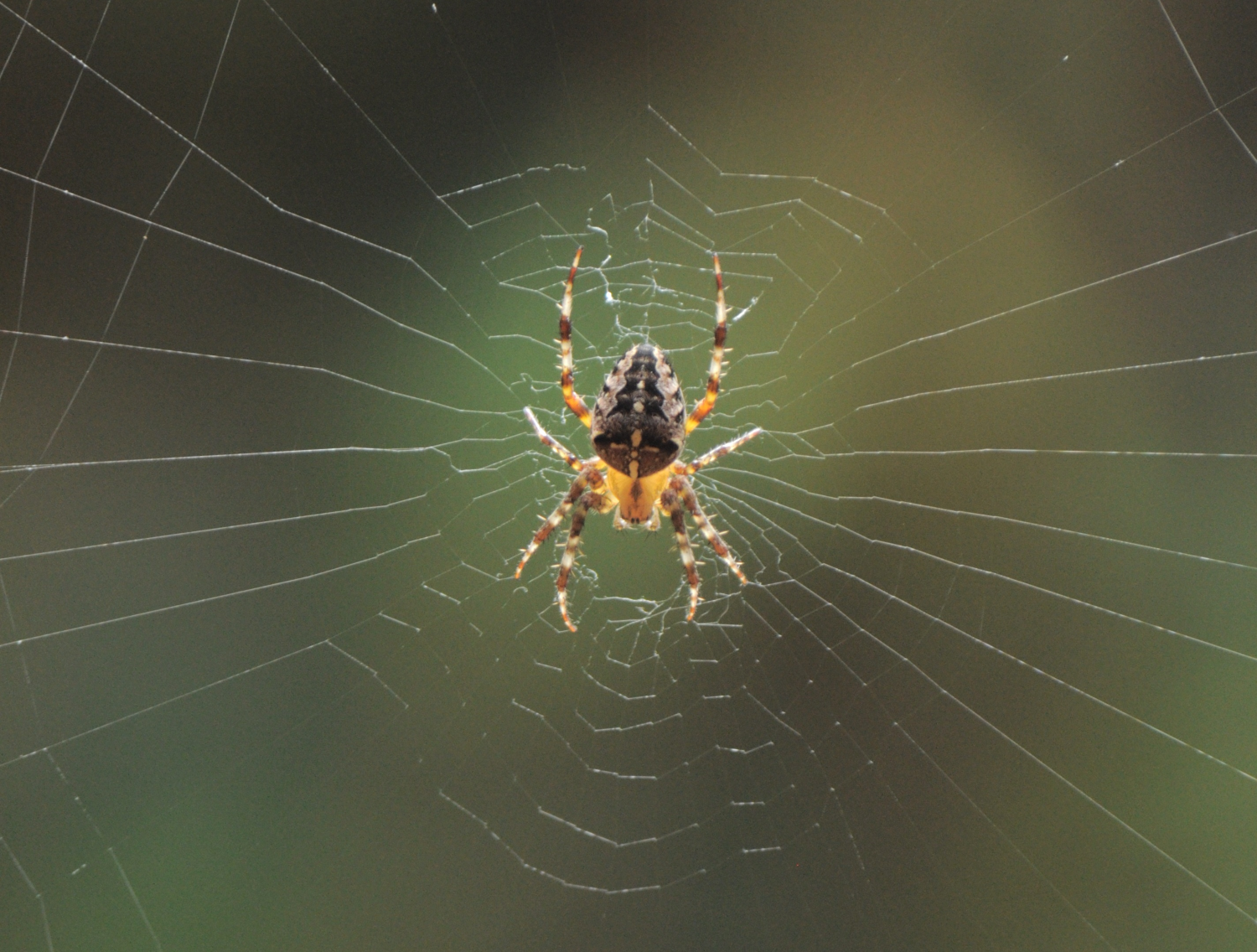 10
M.J.D Hooykaas
11
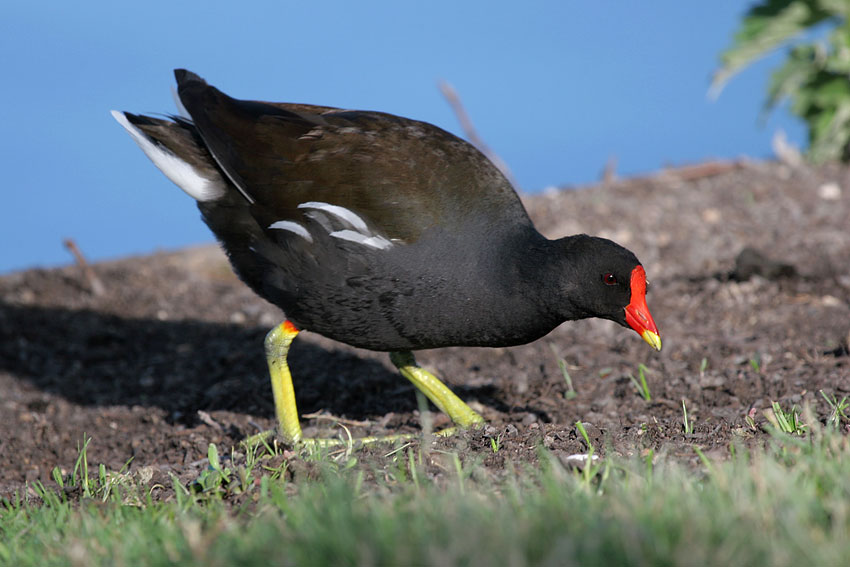 M.J.D Hooykaas
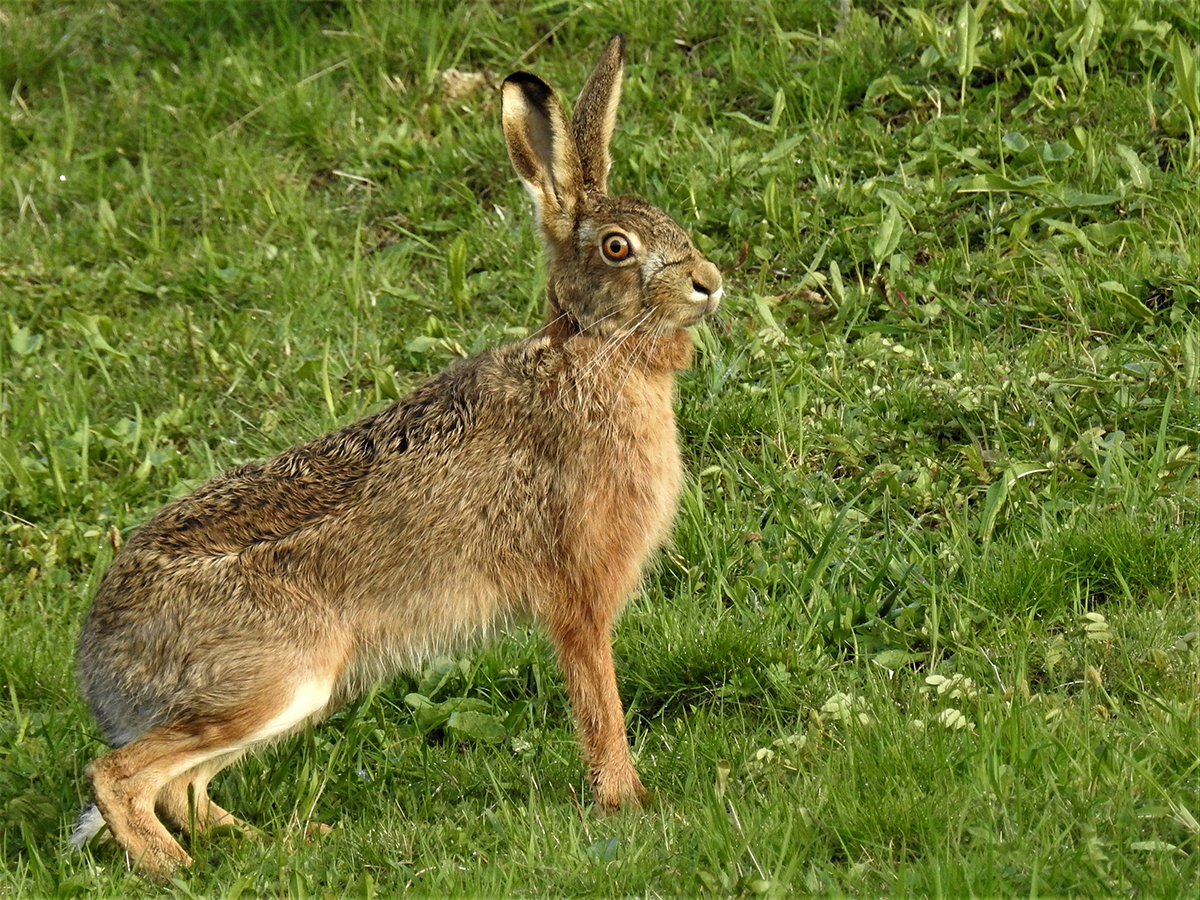 12
M.J.D Hooykaas
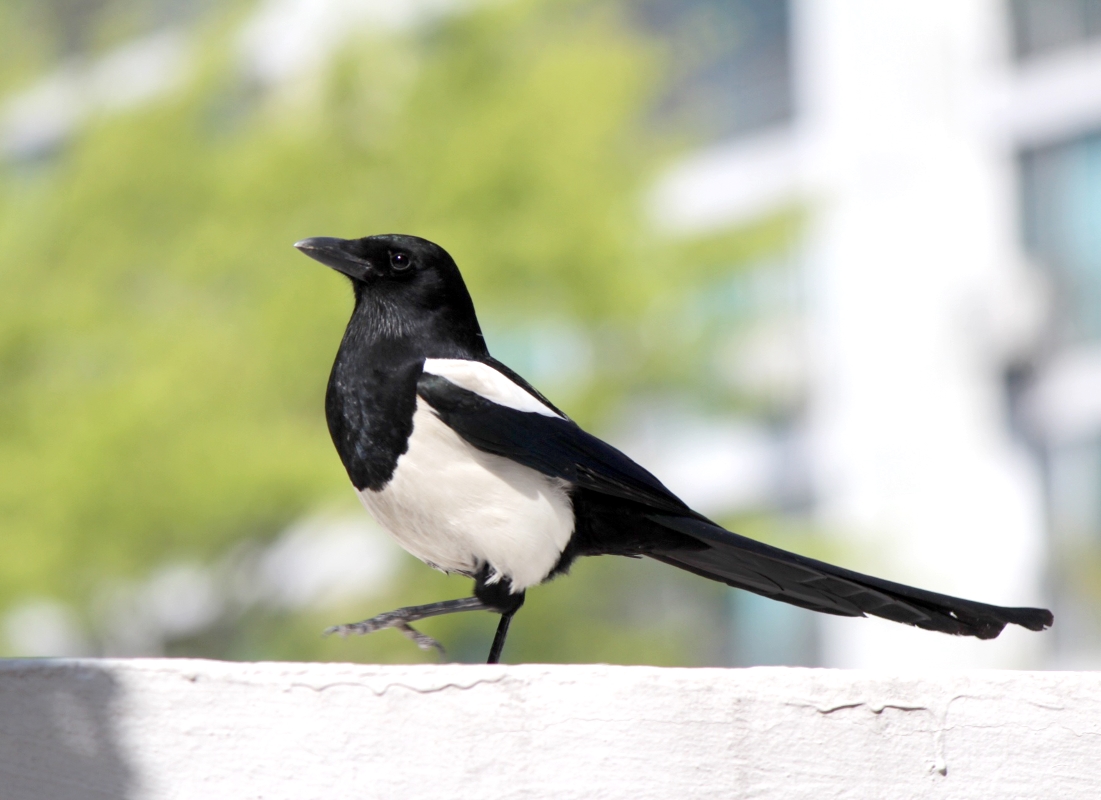 13
M.J.D Hooykaas
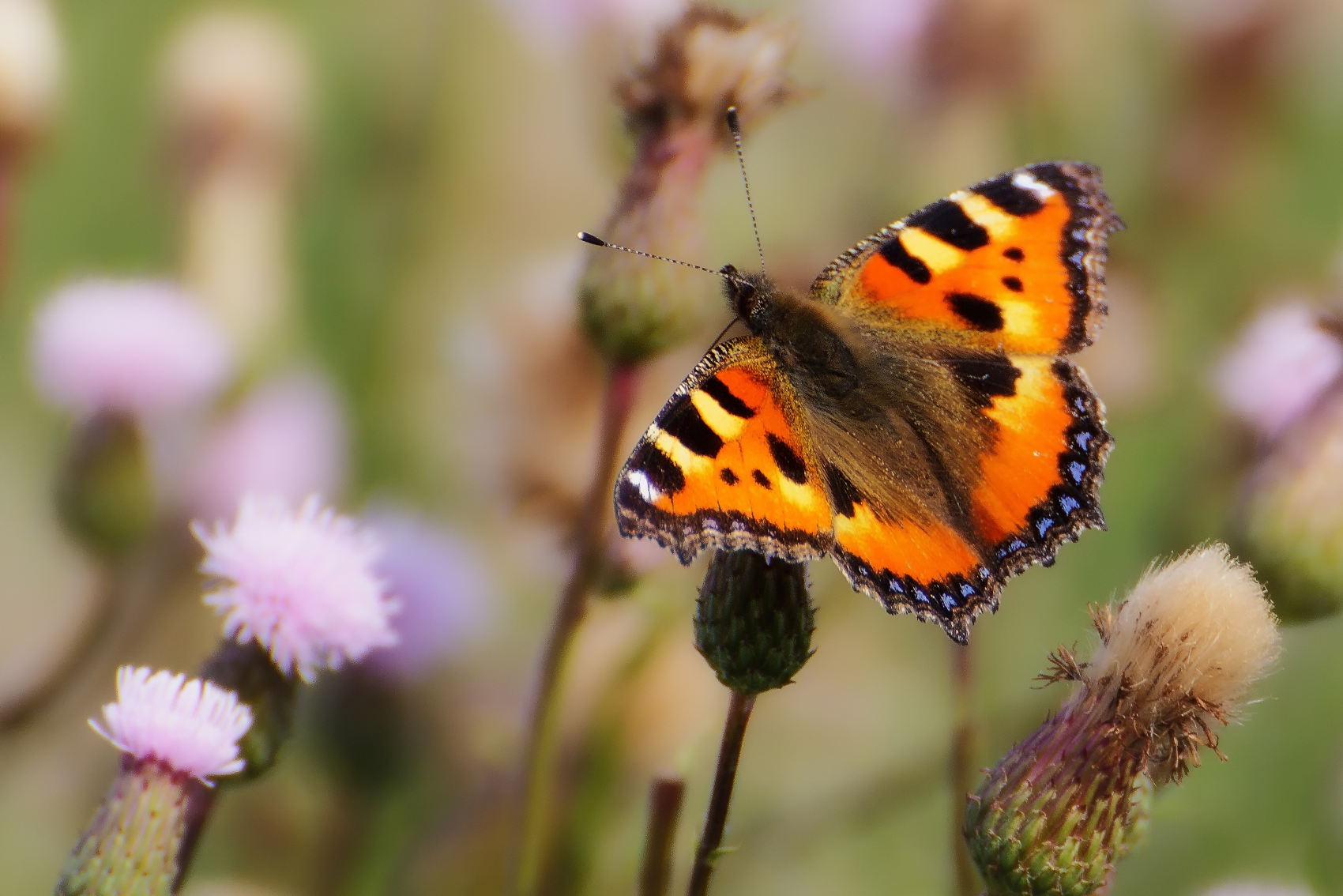 14
M.J.D Hooykaas
15
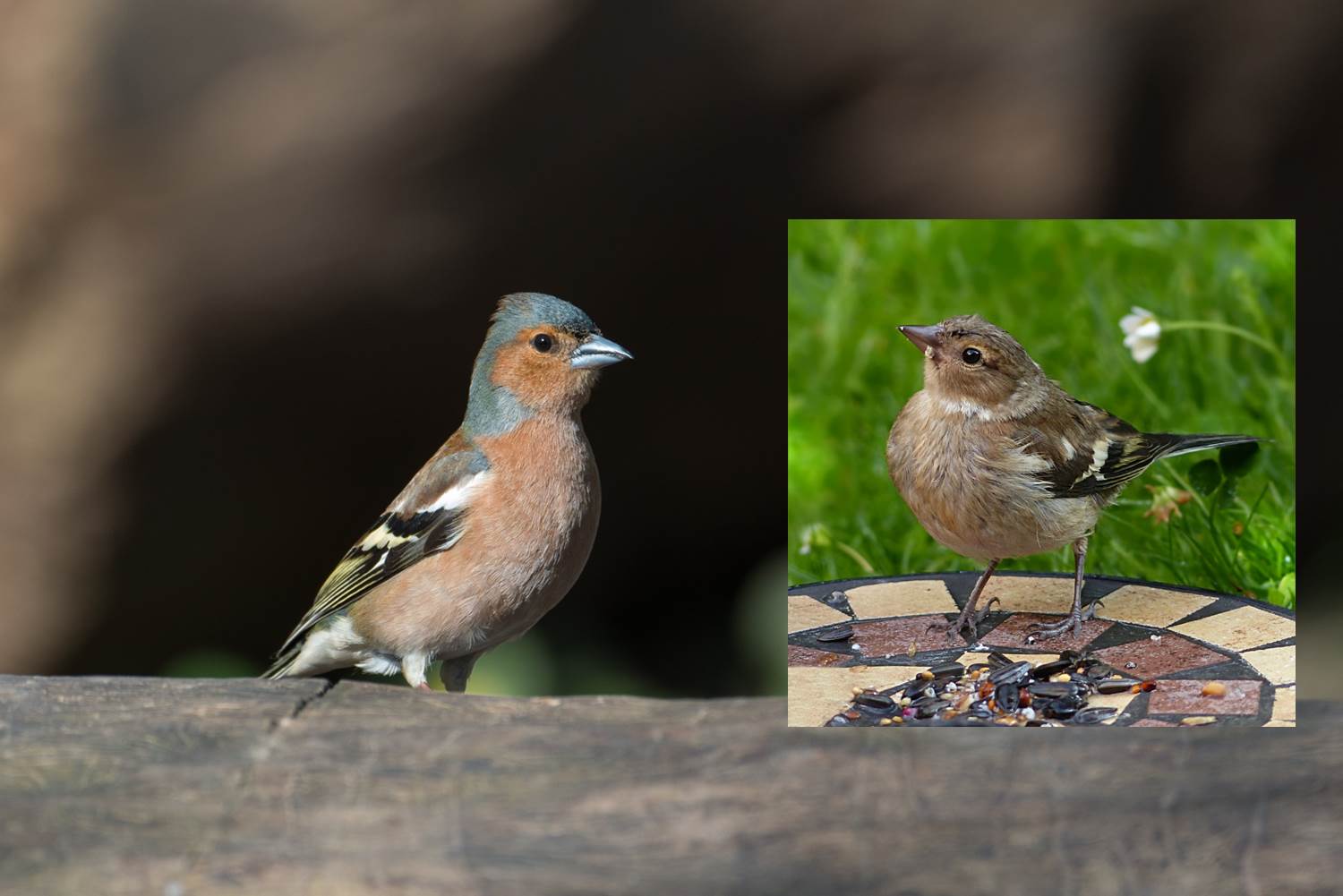 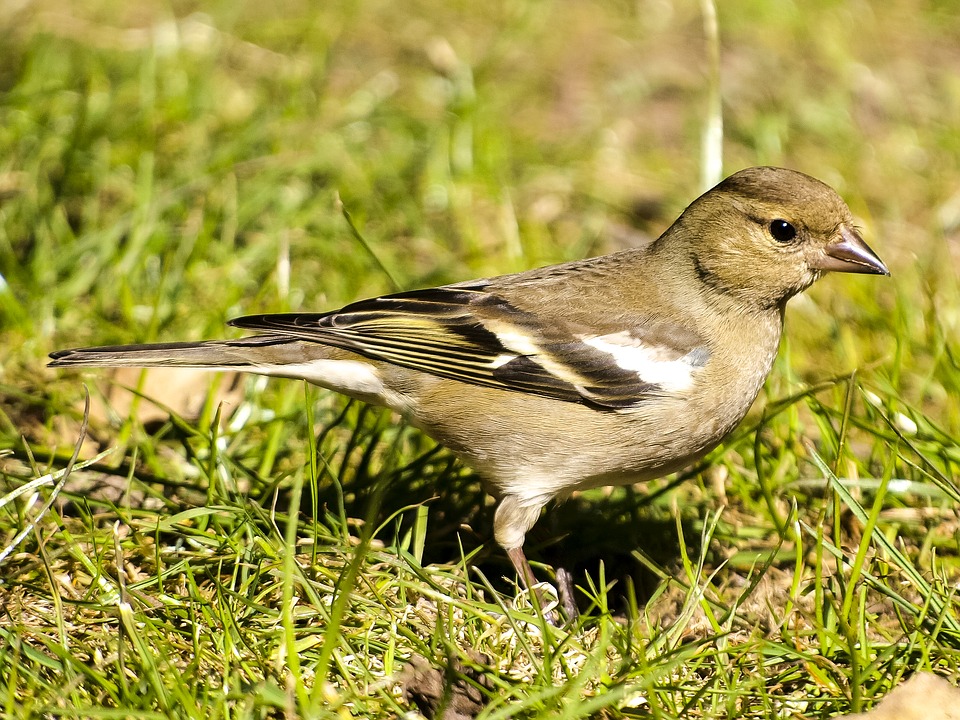 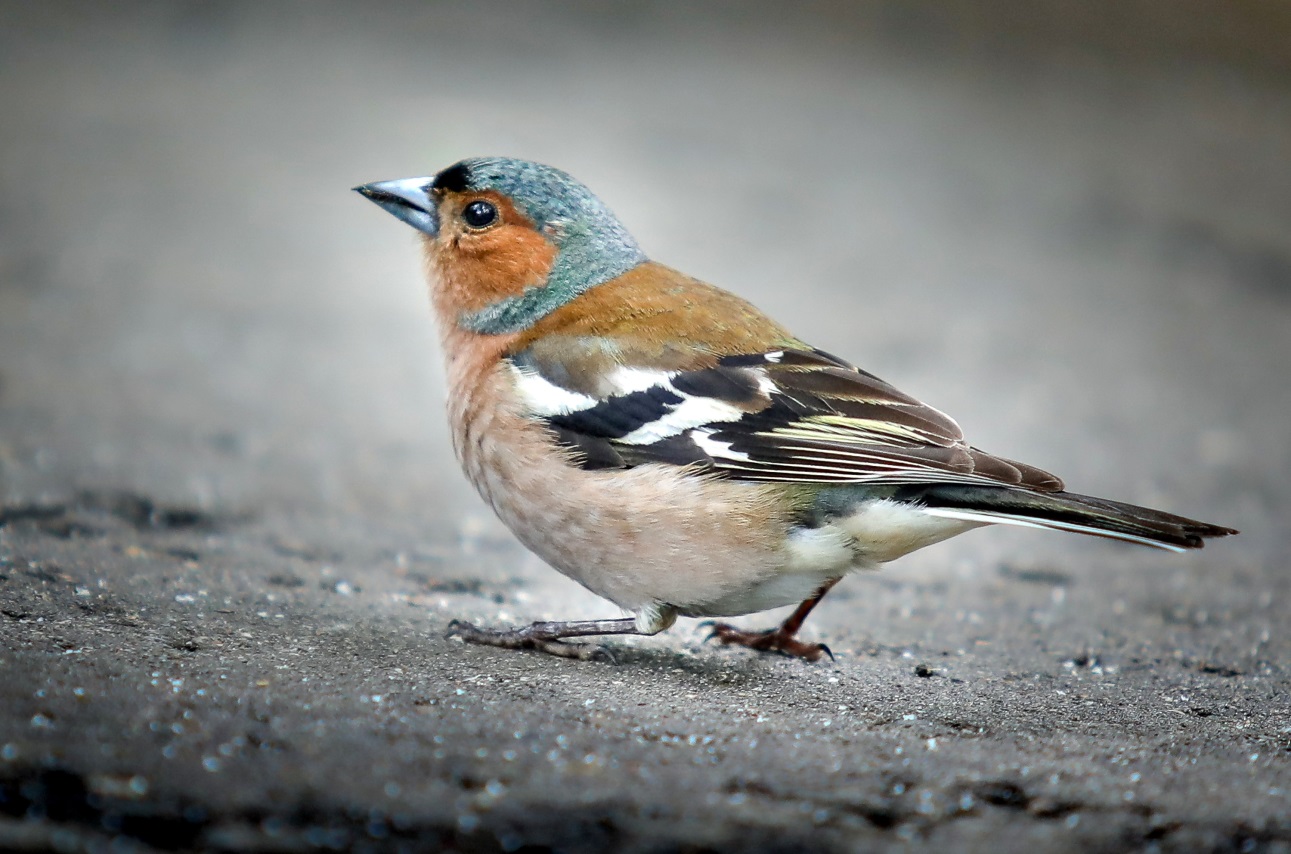 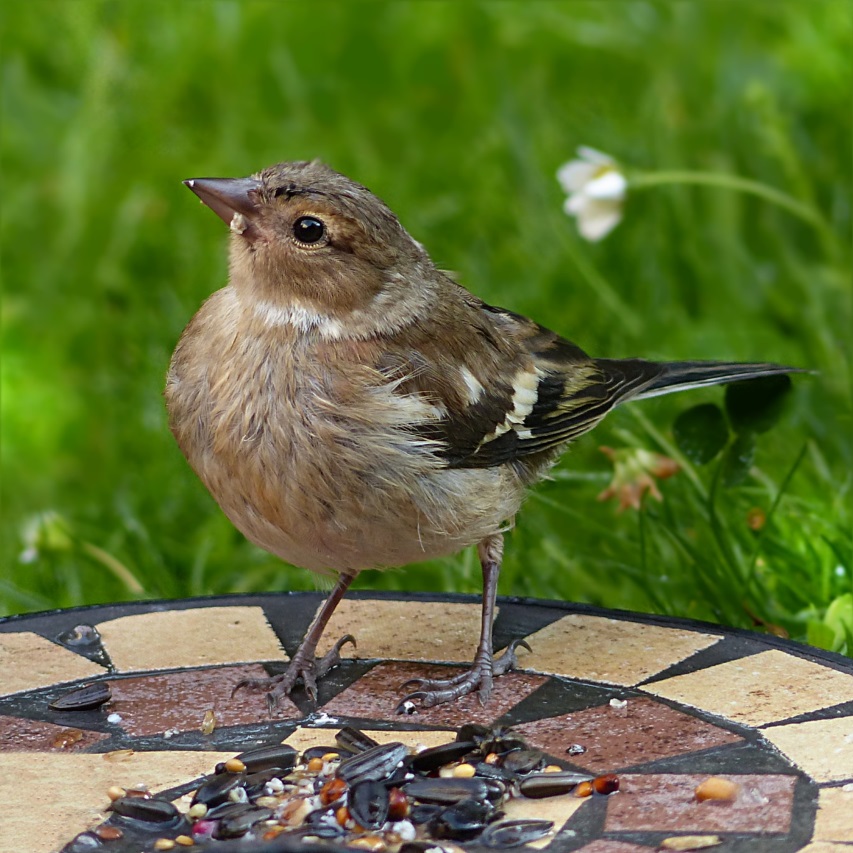 mannetje
vrouwtje
M.J.D Hooykaas
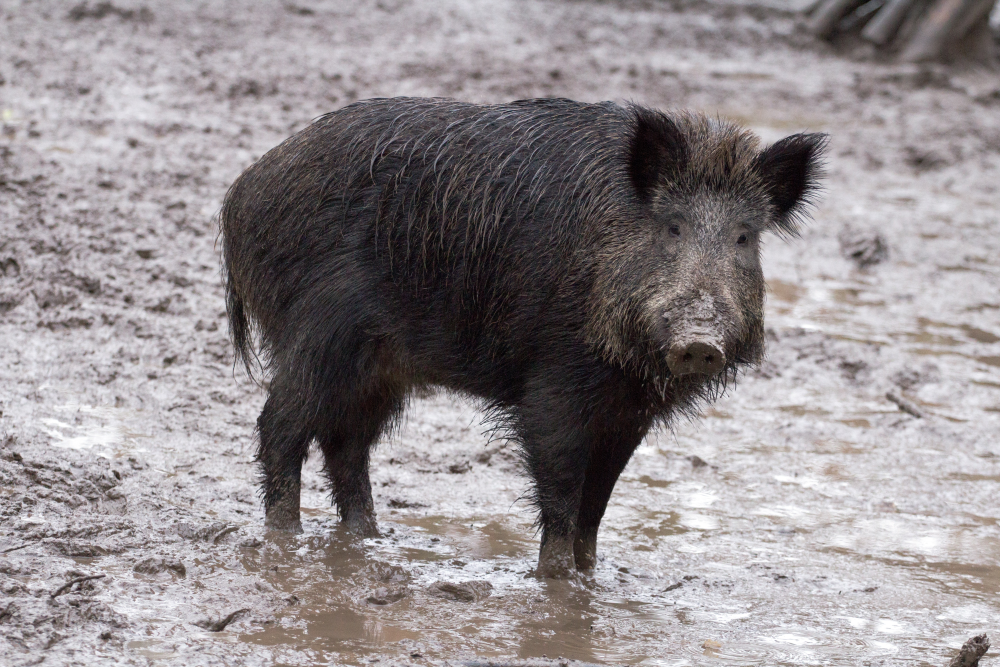 16
M.J.D Hooykaas
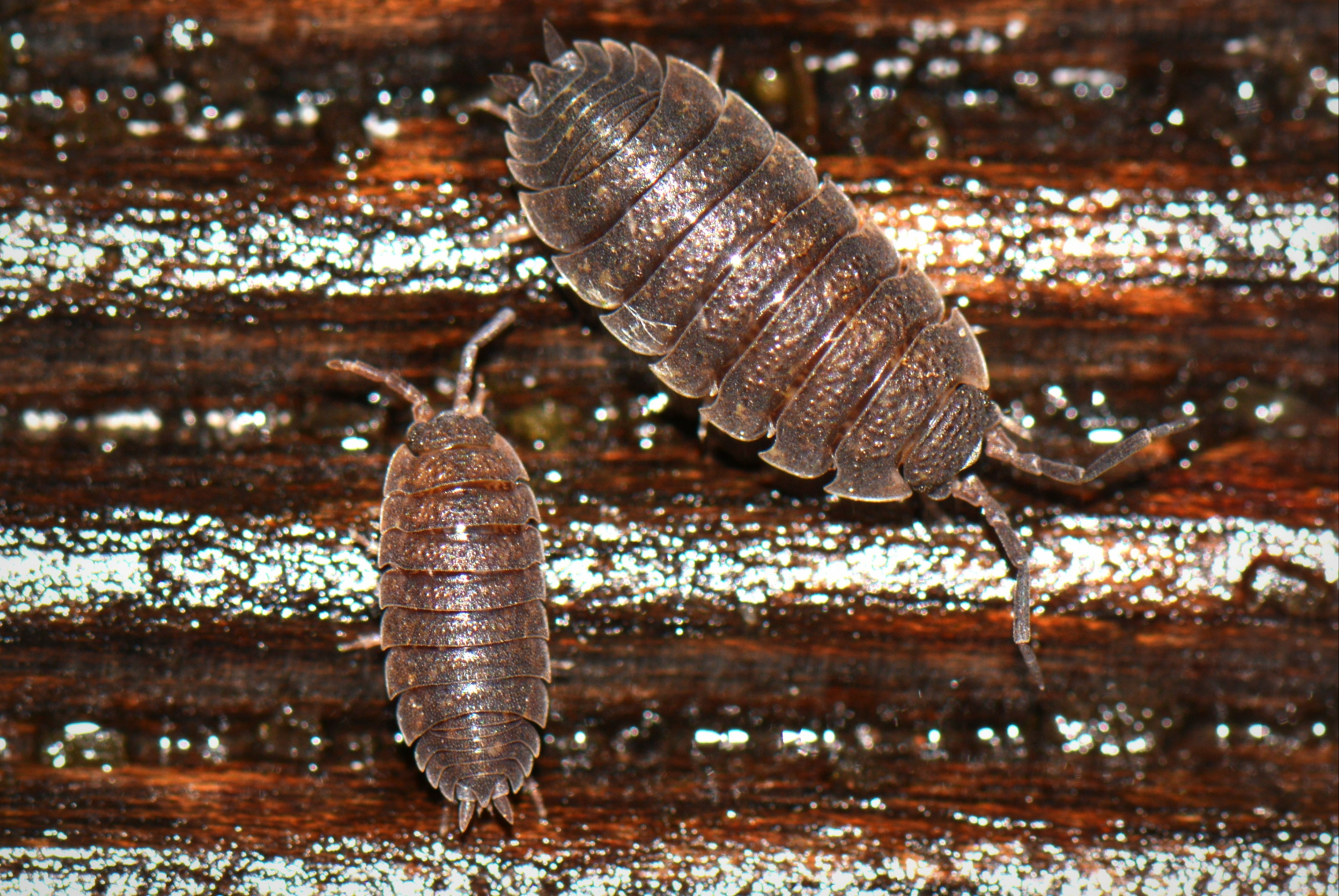 17
M.J.D Hooykaas
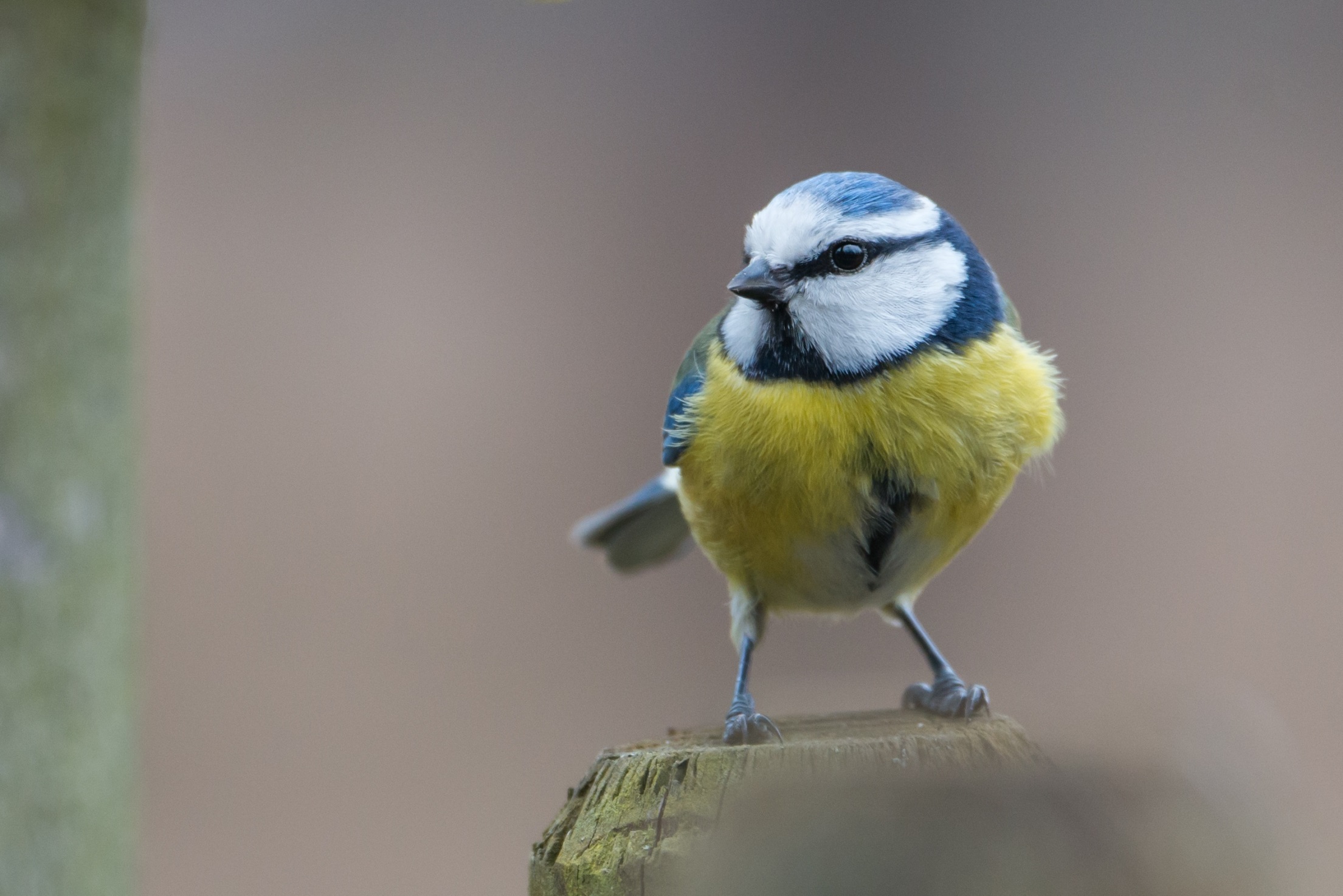 18
M.J.D Hooykaas
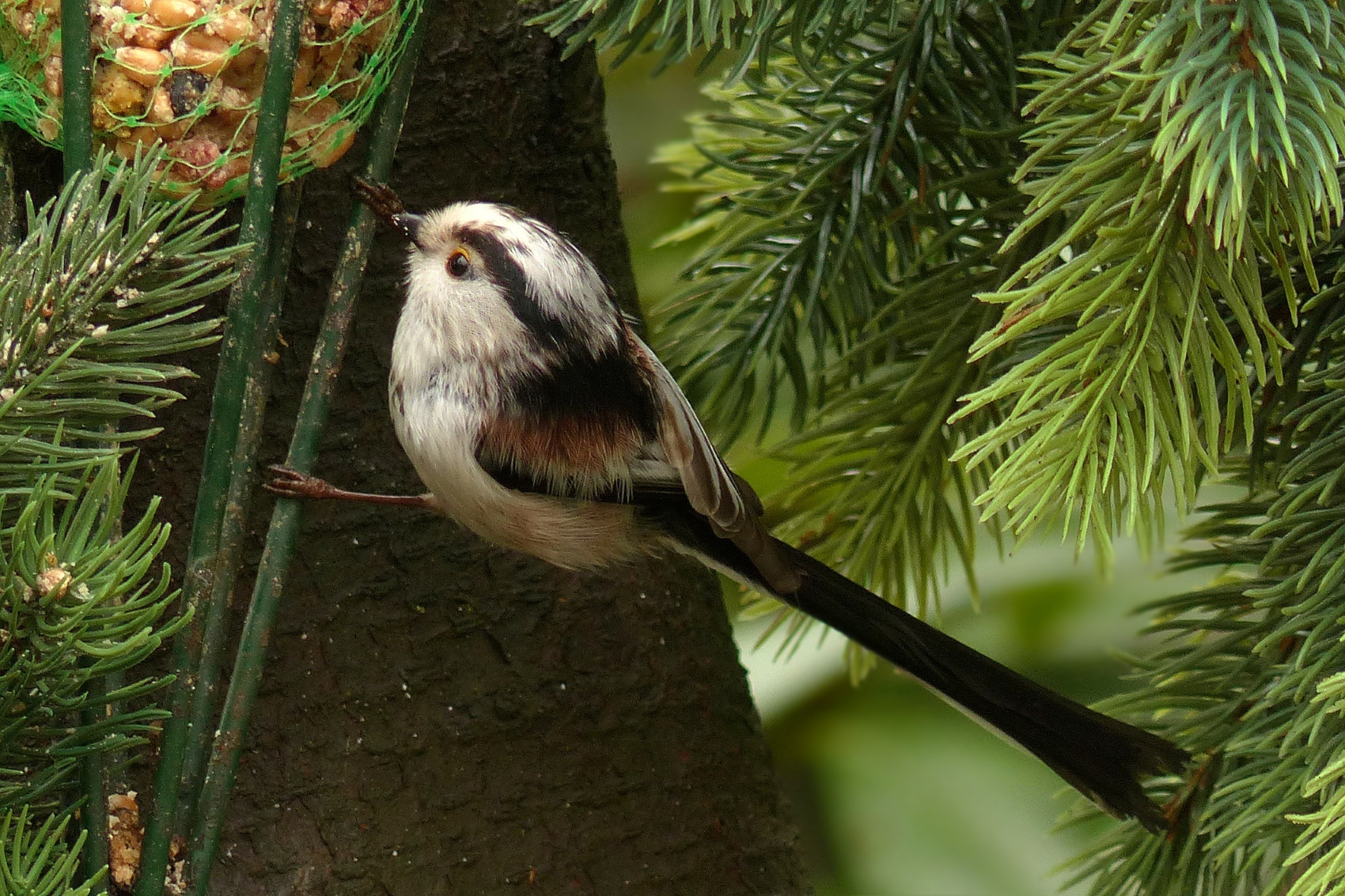 19
M.J.D Hooykaas
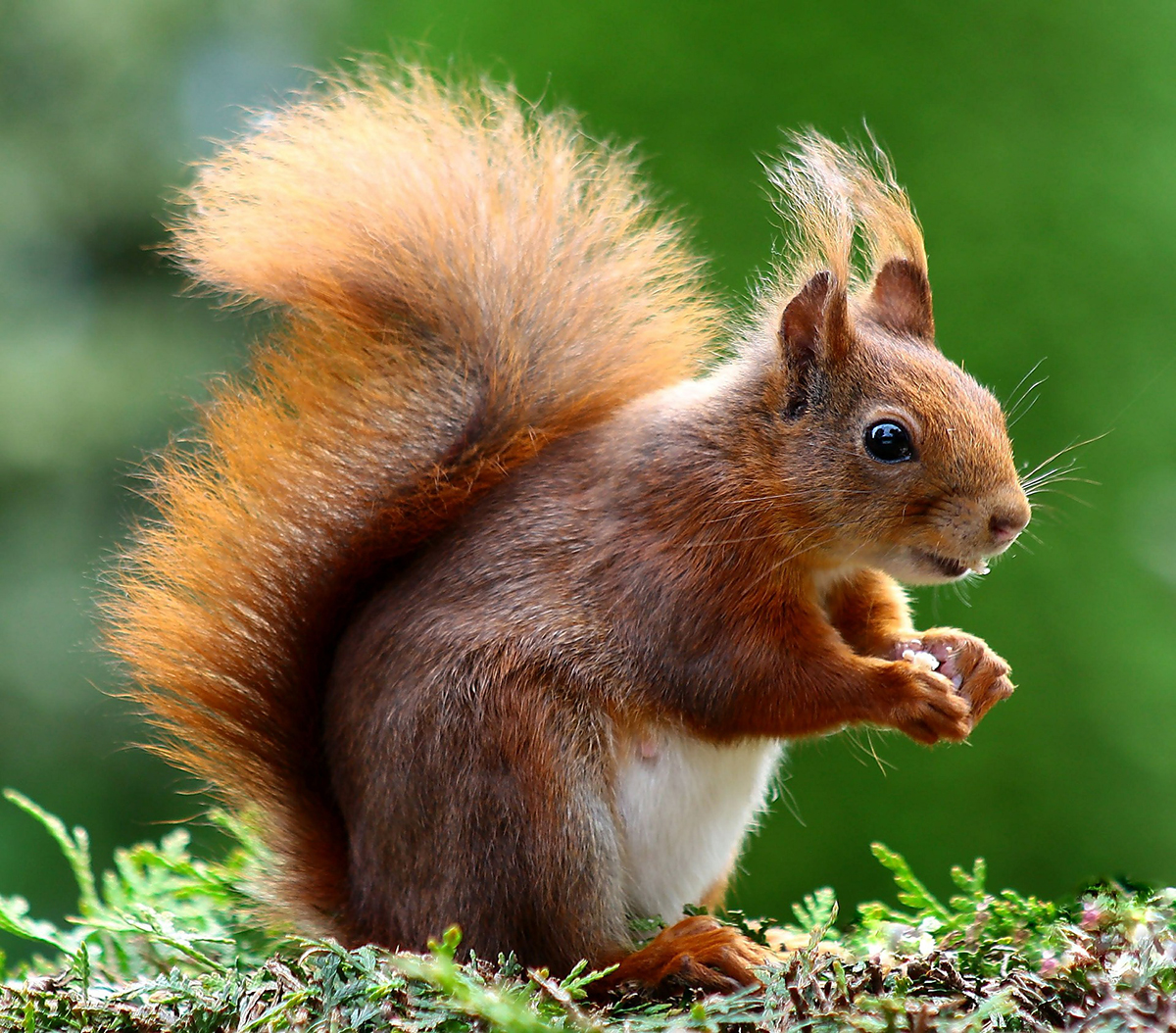 20
M.J.D Hooykaas
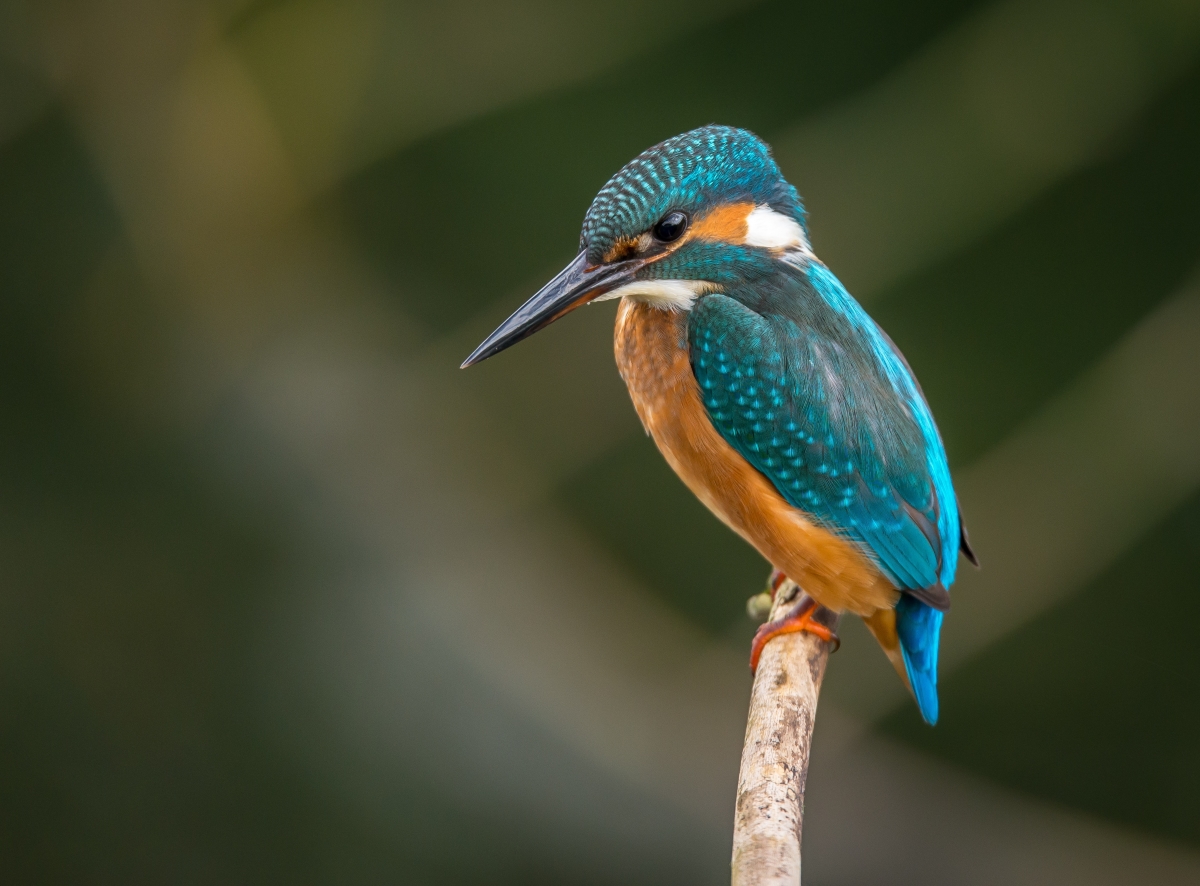 21
M.J.D Hooykaas
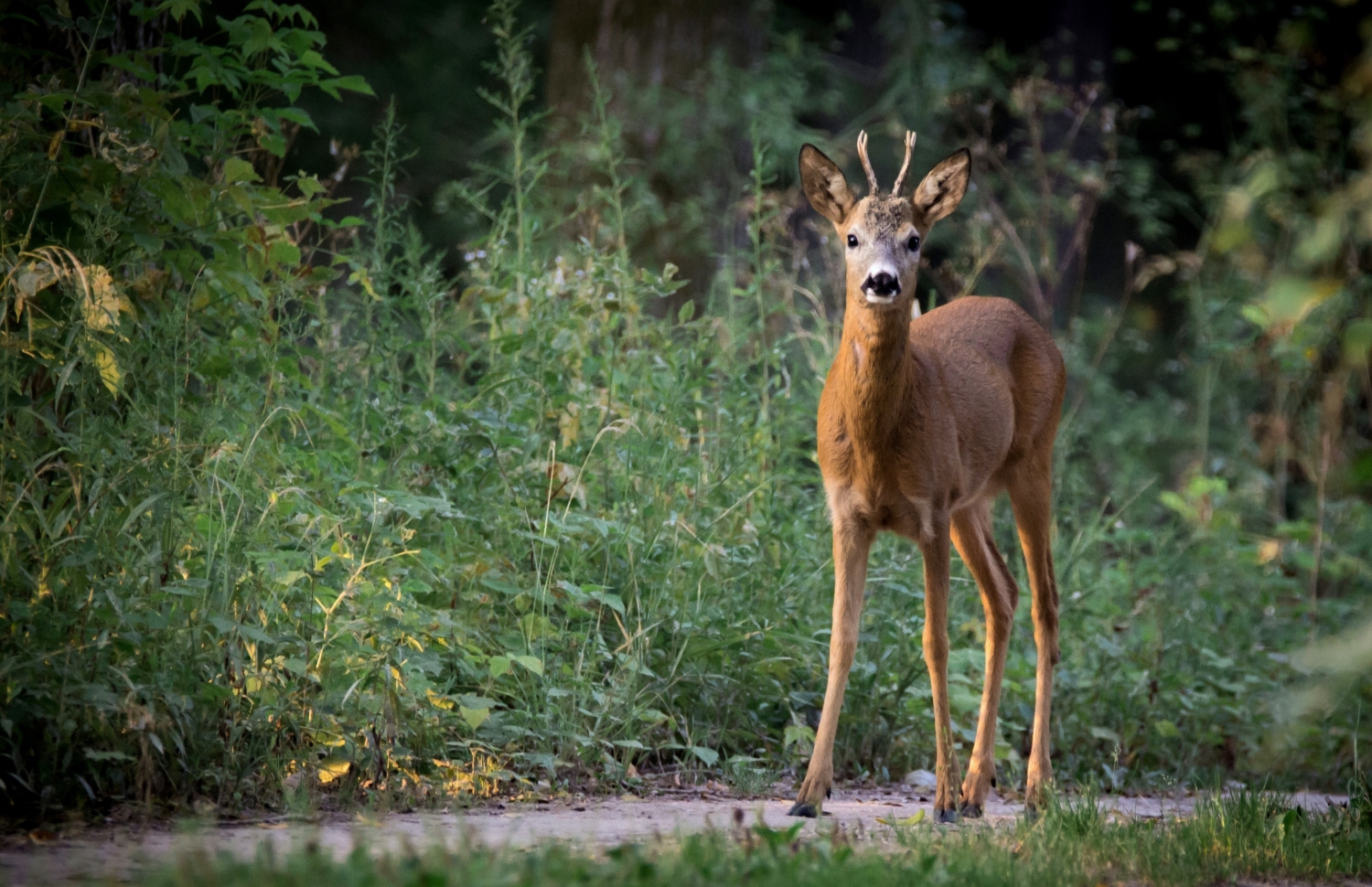 22
M.J.D Hooykaas
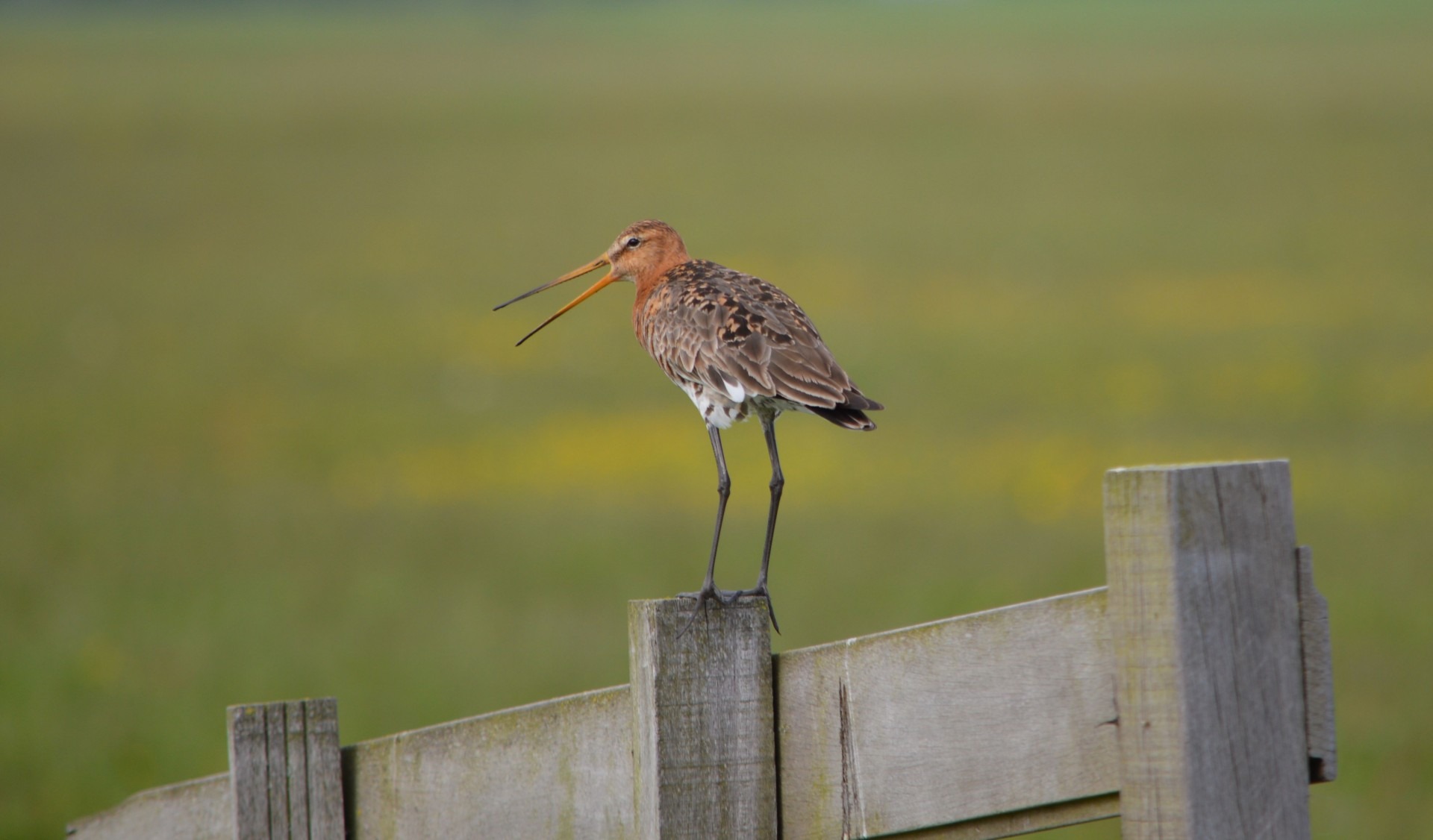 23
M.J.D Hooykaas
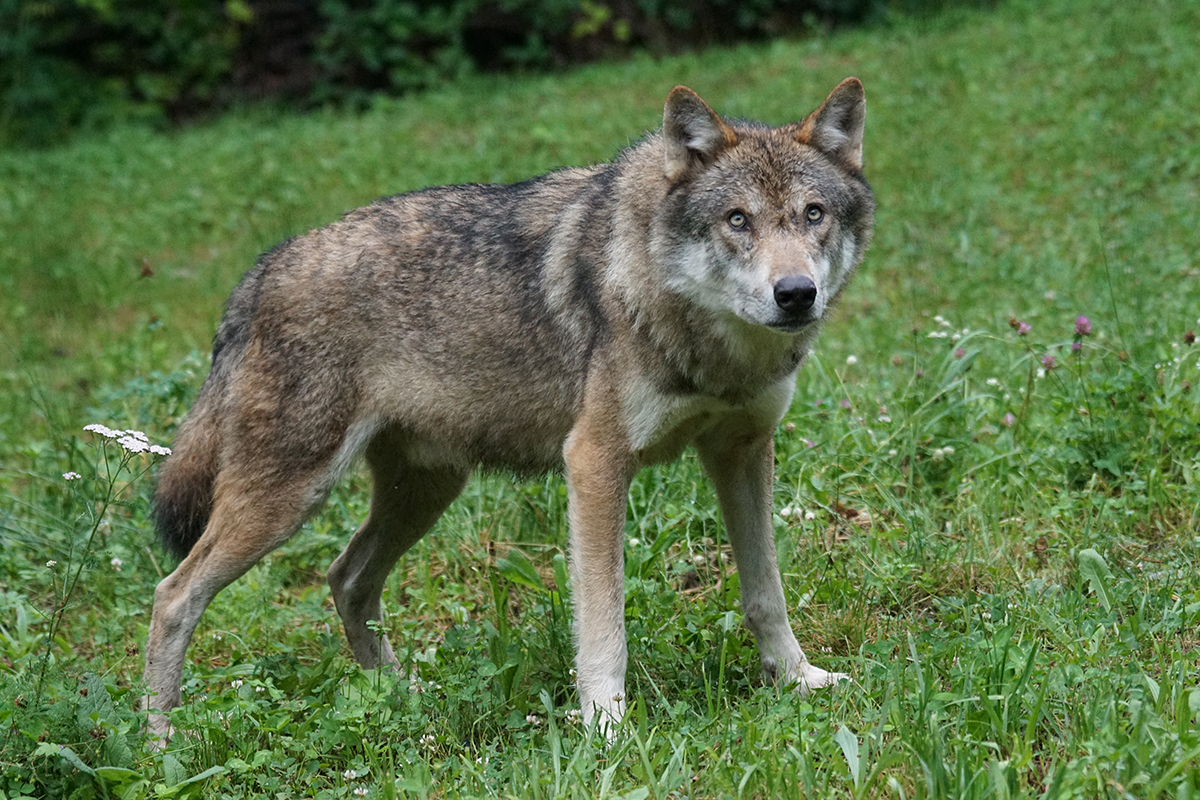 24
M.J.D Hooykaas
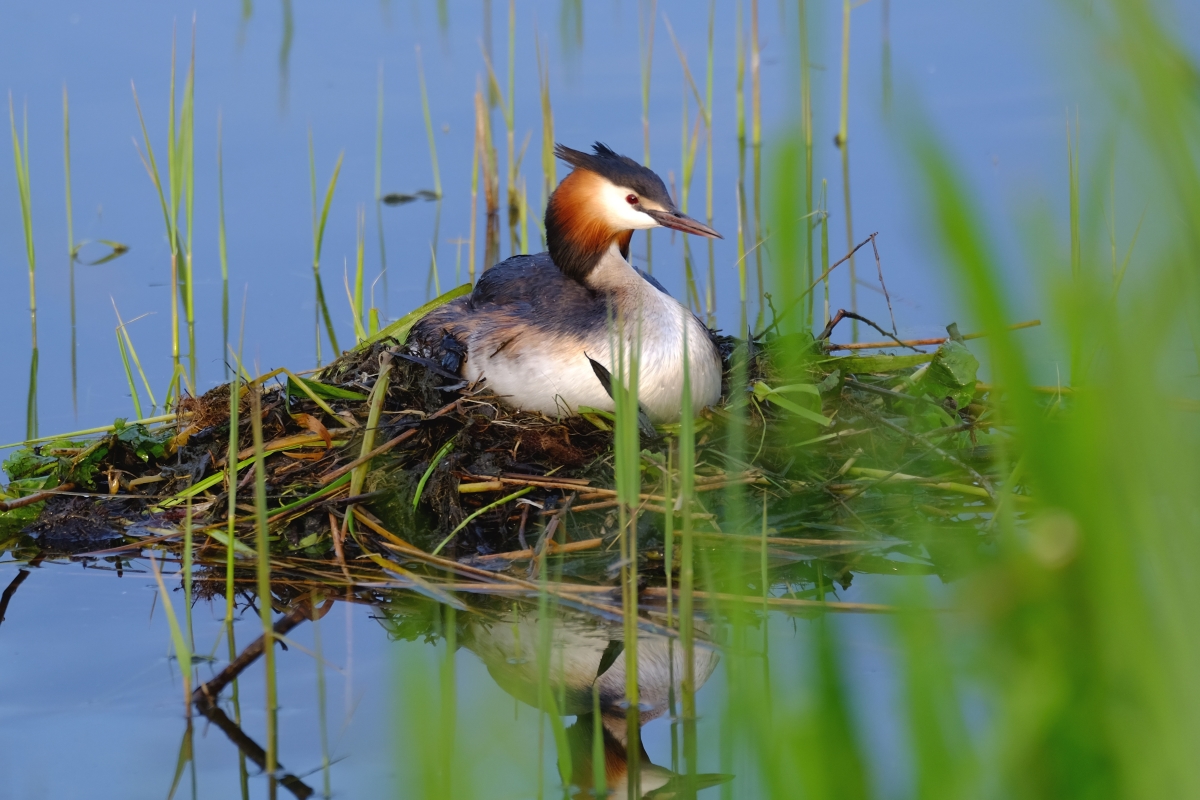 25
M.J.D Hooykaas
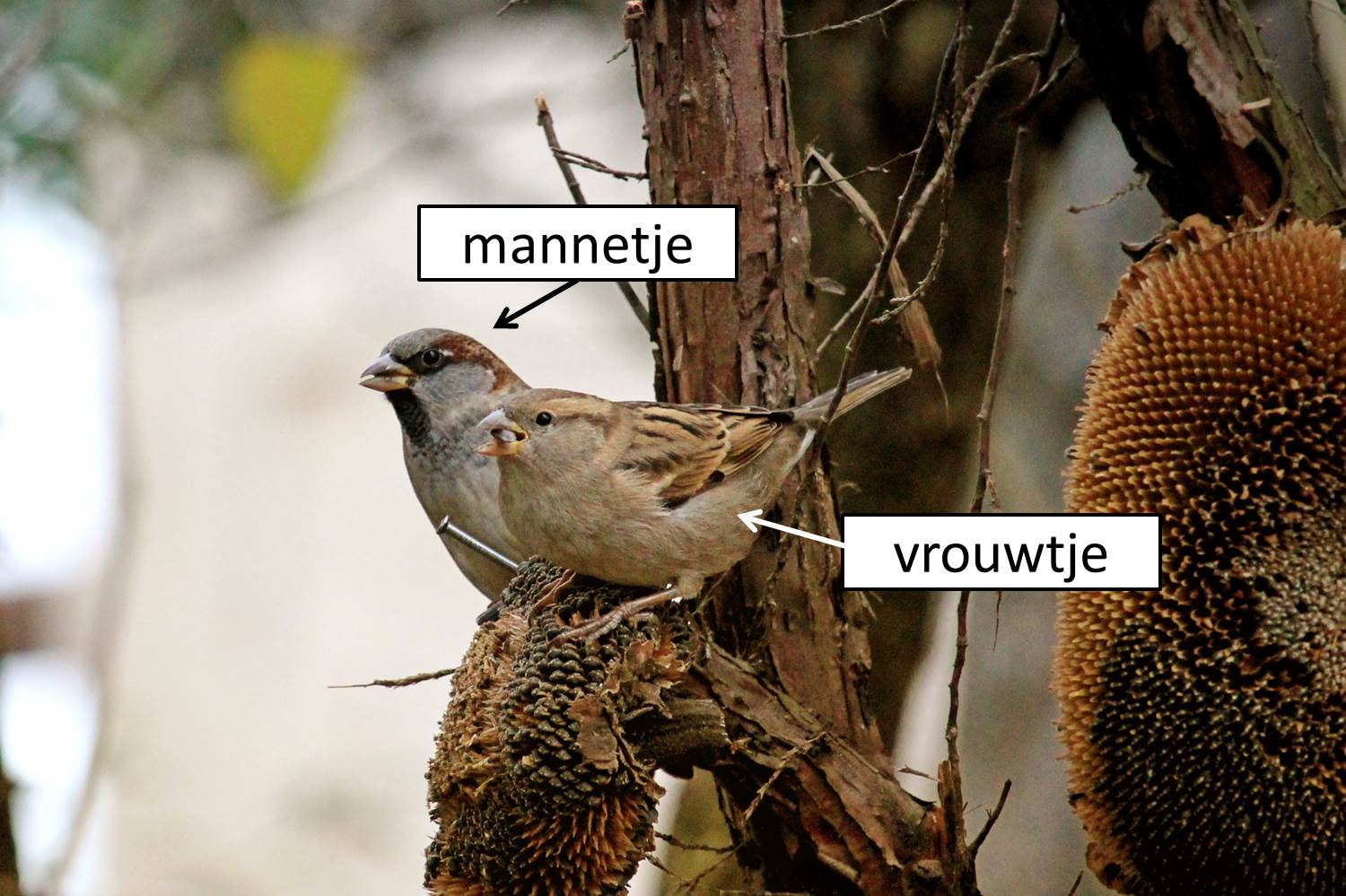 26
M.J.D Hooykaas
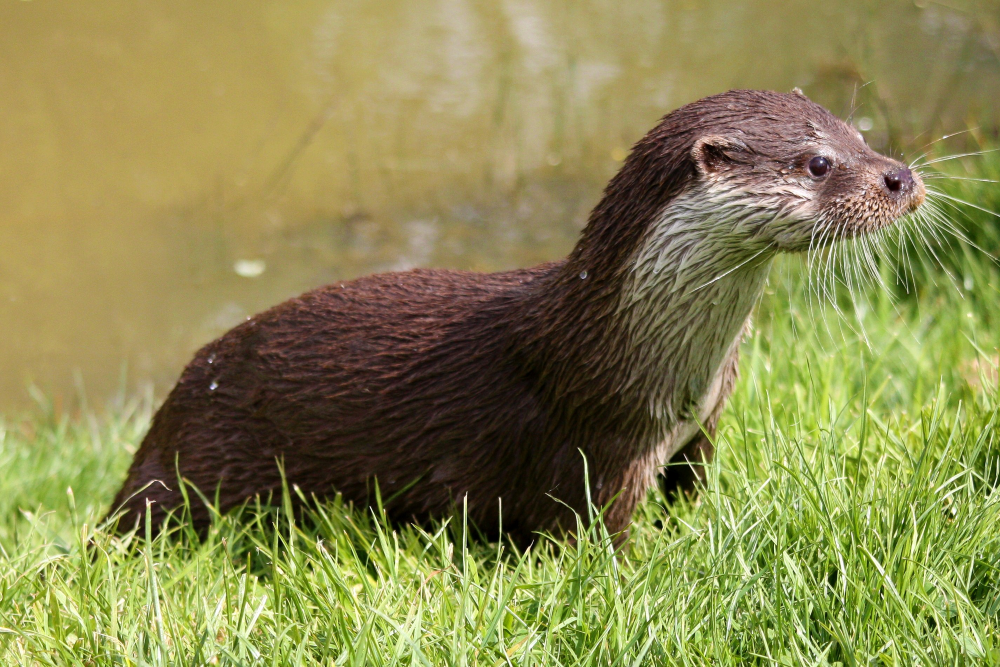 27
M.J.D Hooykaas
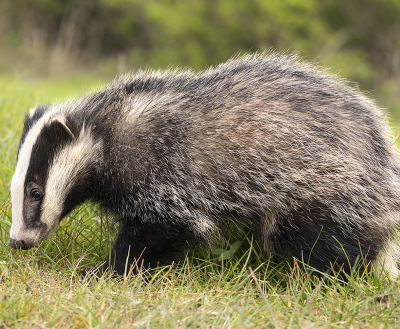 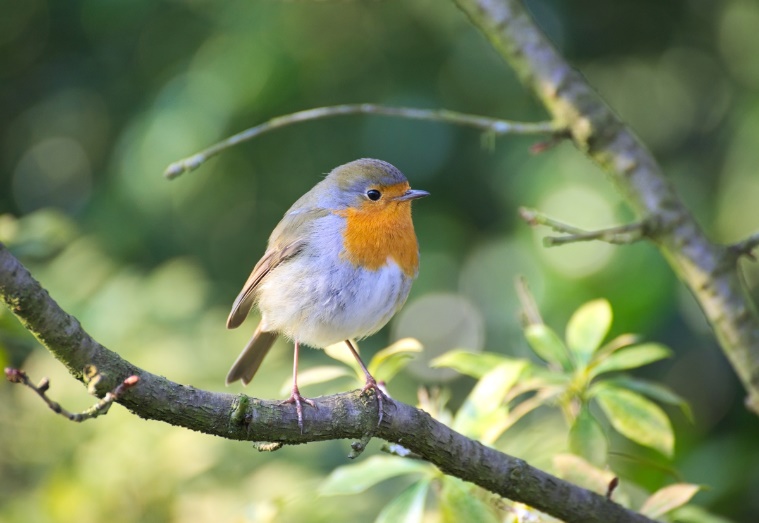 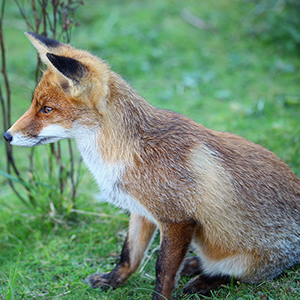 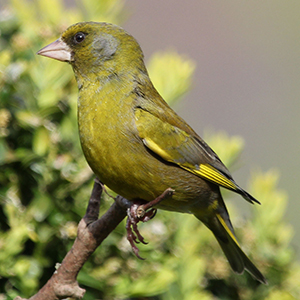 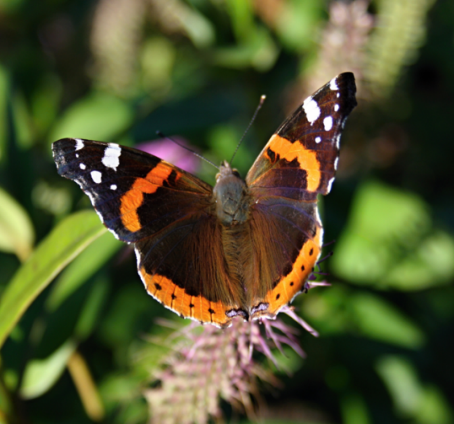 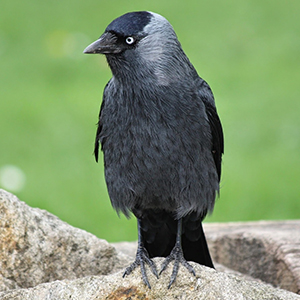 4: roodborstje
1: vos
5: atalanta
6: kauw
3: das
2: groenling
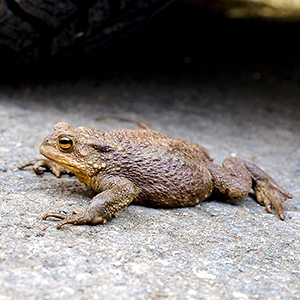 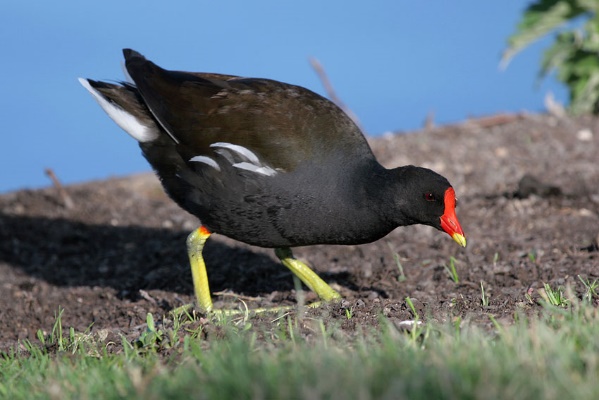 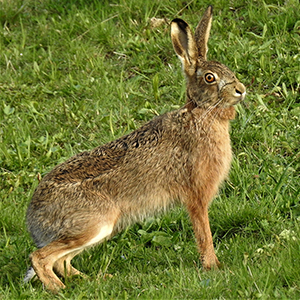 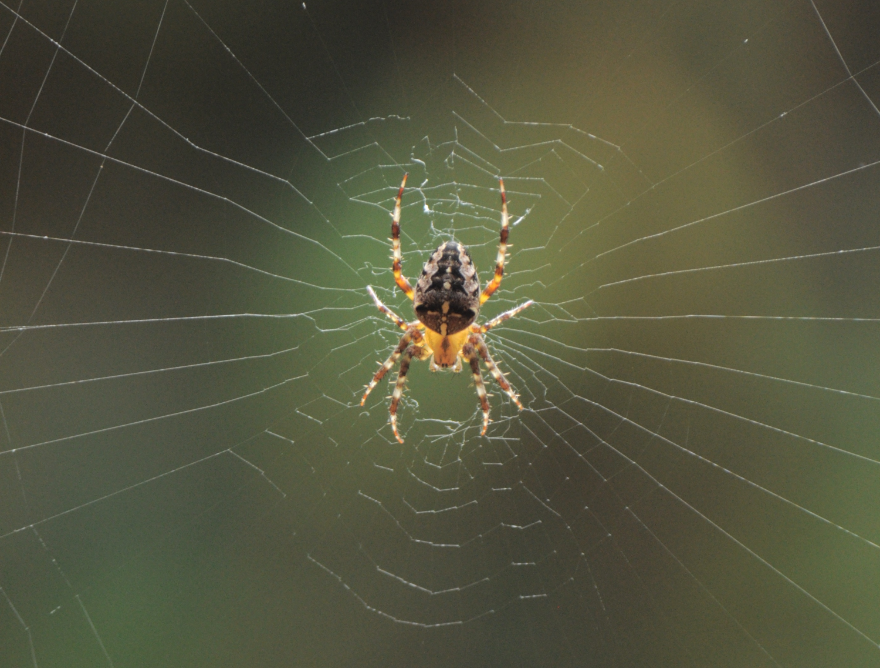 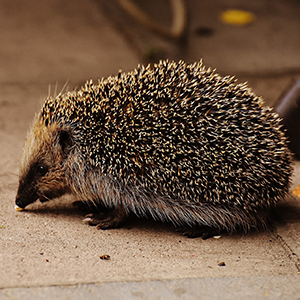 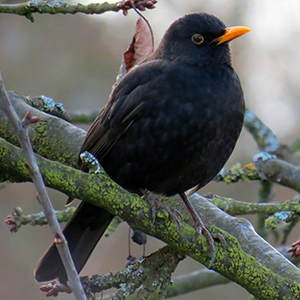 11: waterhoen
10: kruisspin
9: (gewone) pad
12: haas
8: merel
7: egel
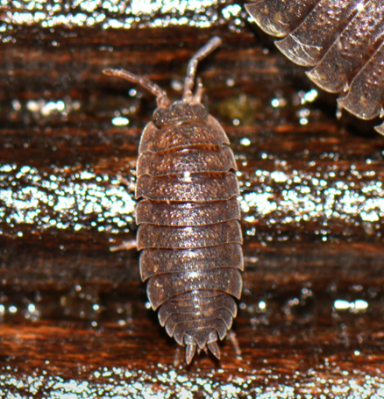 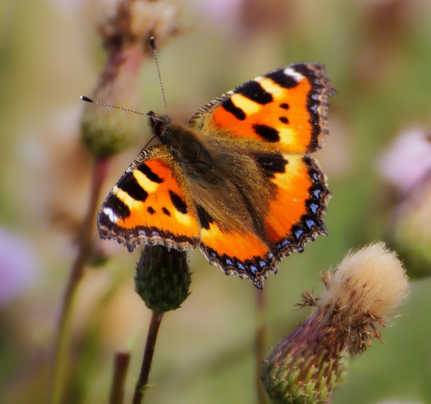 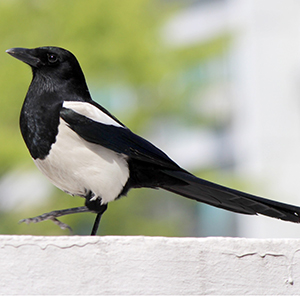 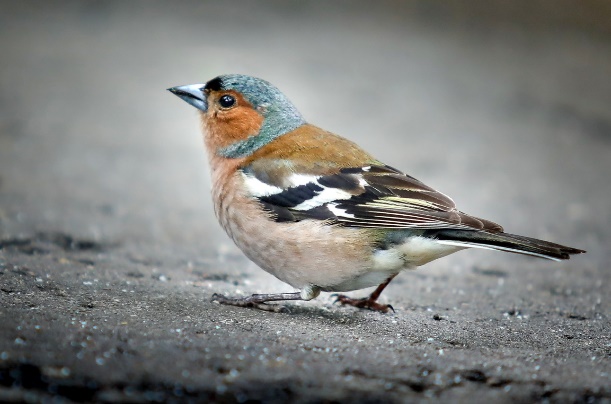 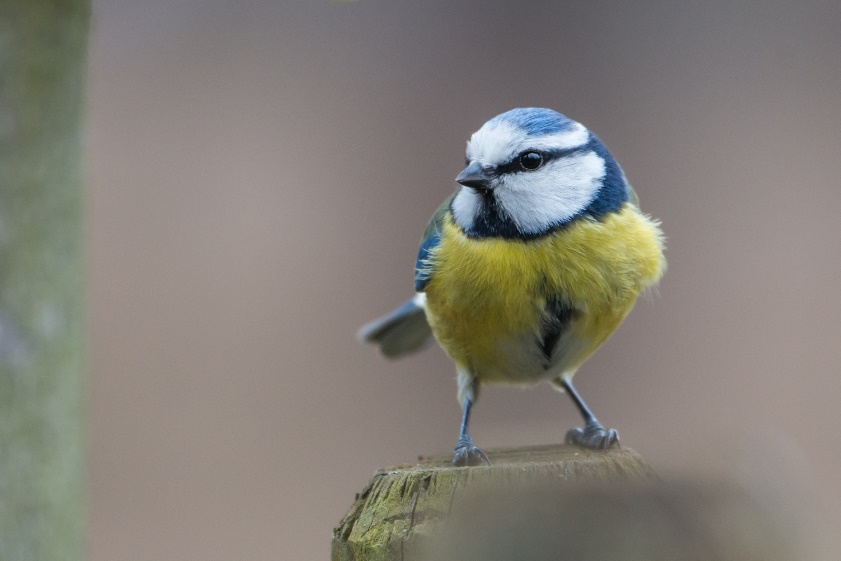 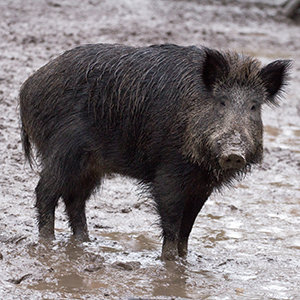 15: vink
16: wild zwijn
17: pissebed
14: kleine vos
18: pimpelmees
13: ekster
M.J.D Hooykaas
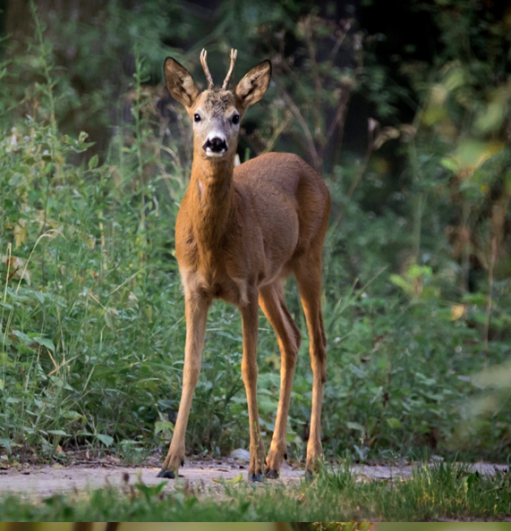 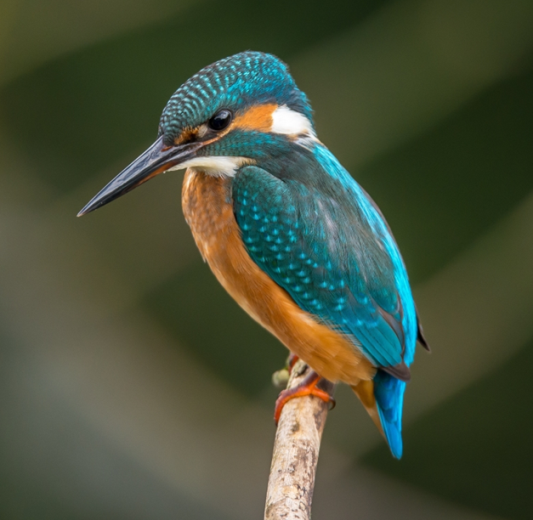 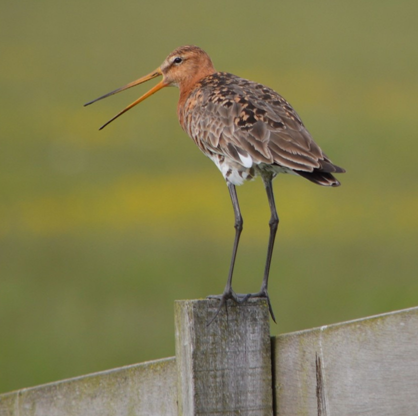 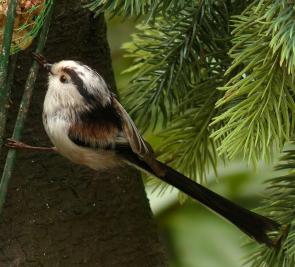 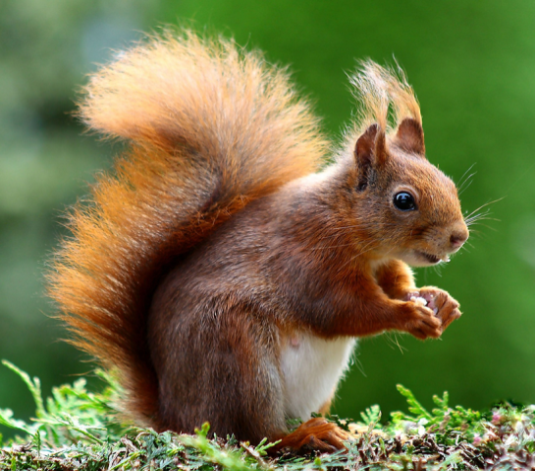 19: staartmees
20: eekhoorn
21: ijsvogel
22: ree
23: grutto
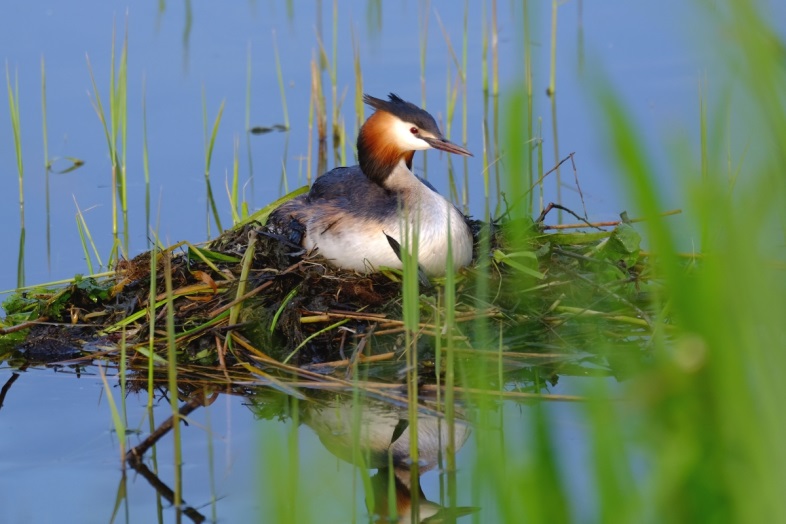 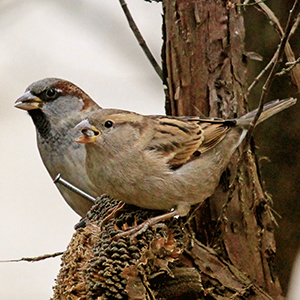 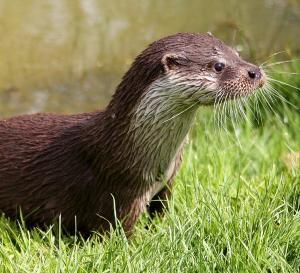 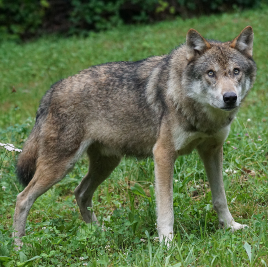 26: huismus(‘mus’ goed gerekend)
24: wolf
25: fuut
27: otter
M.J.D Hooykaas